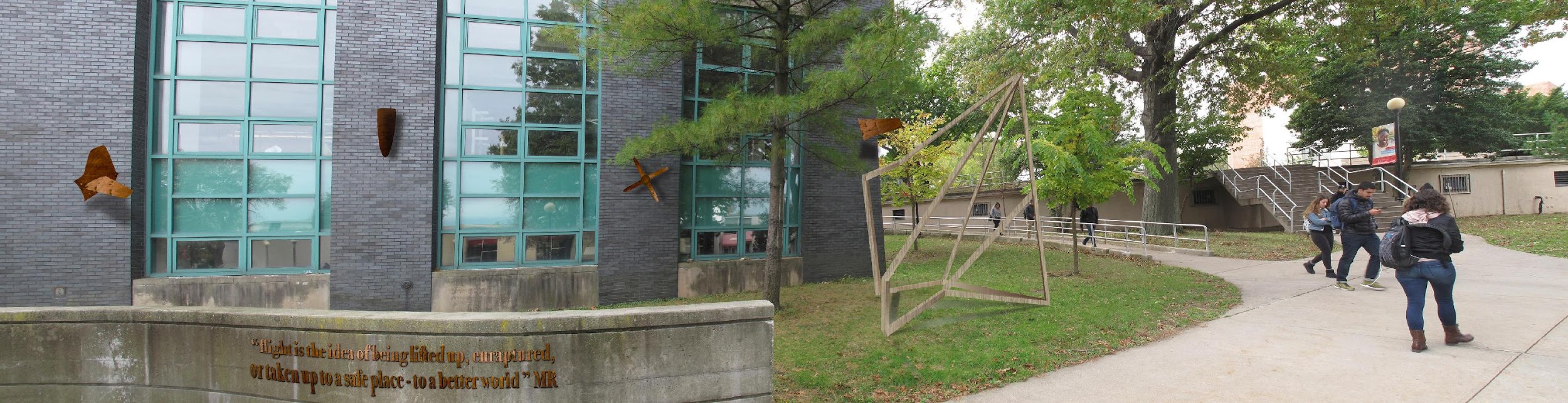 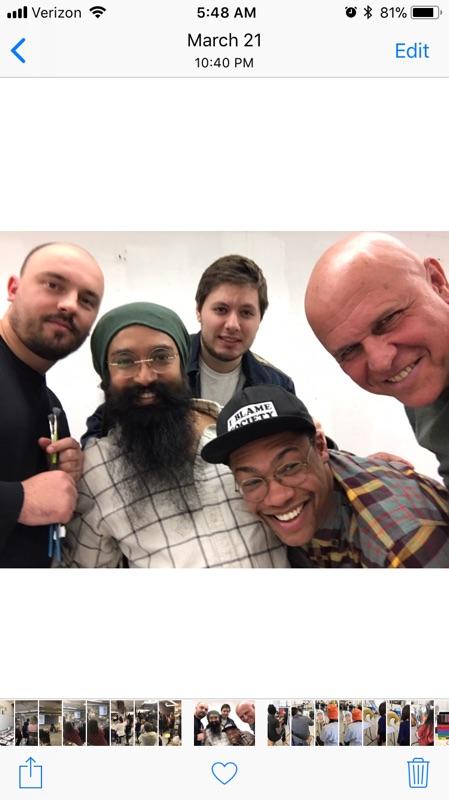 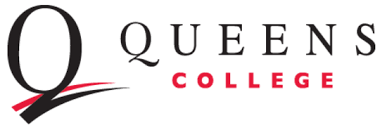 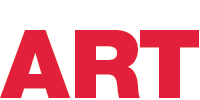 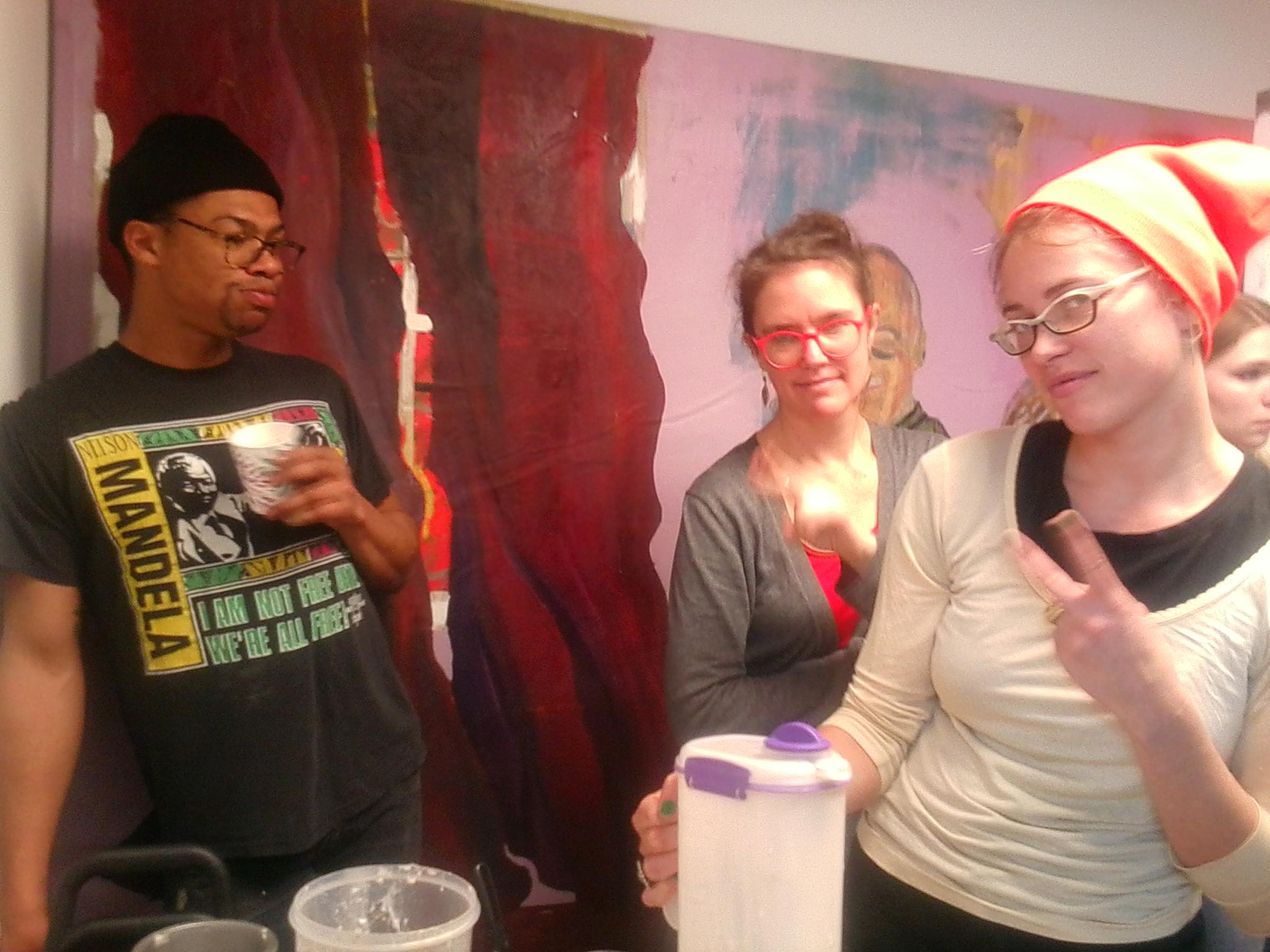 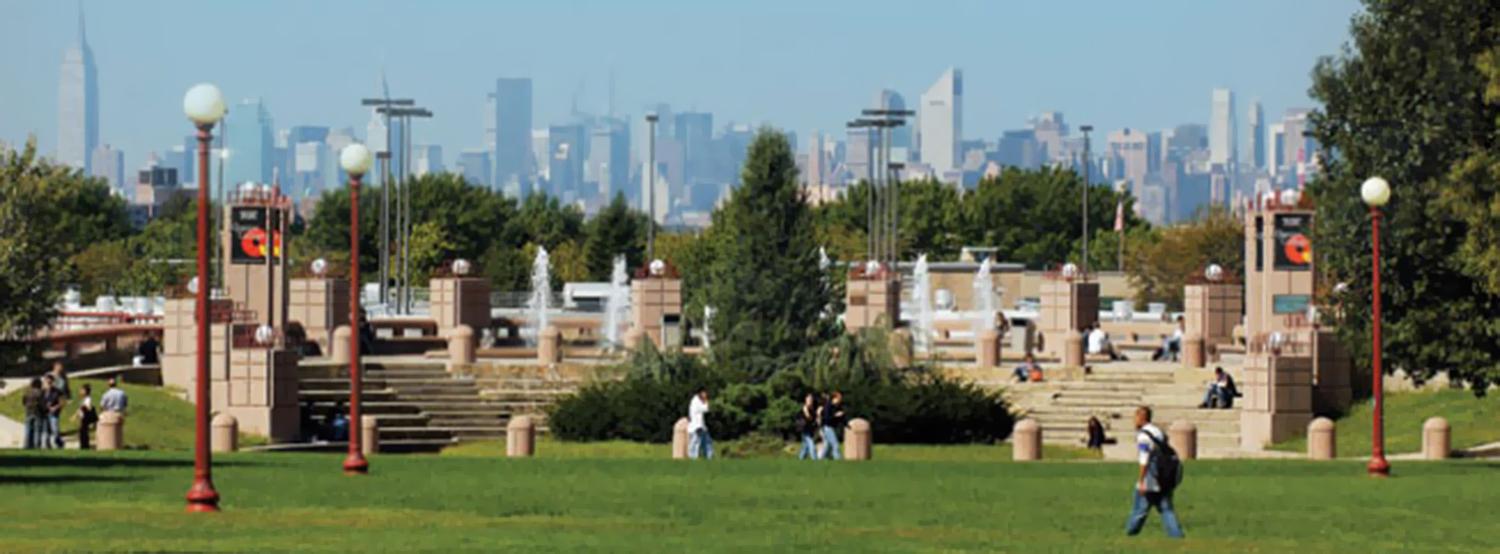 Queens College CUNY
The View From Queens College Campus Quad!
Space, Freedom, Proximity, & Cost
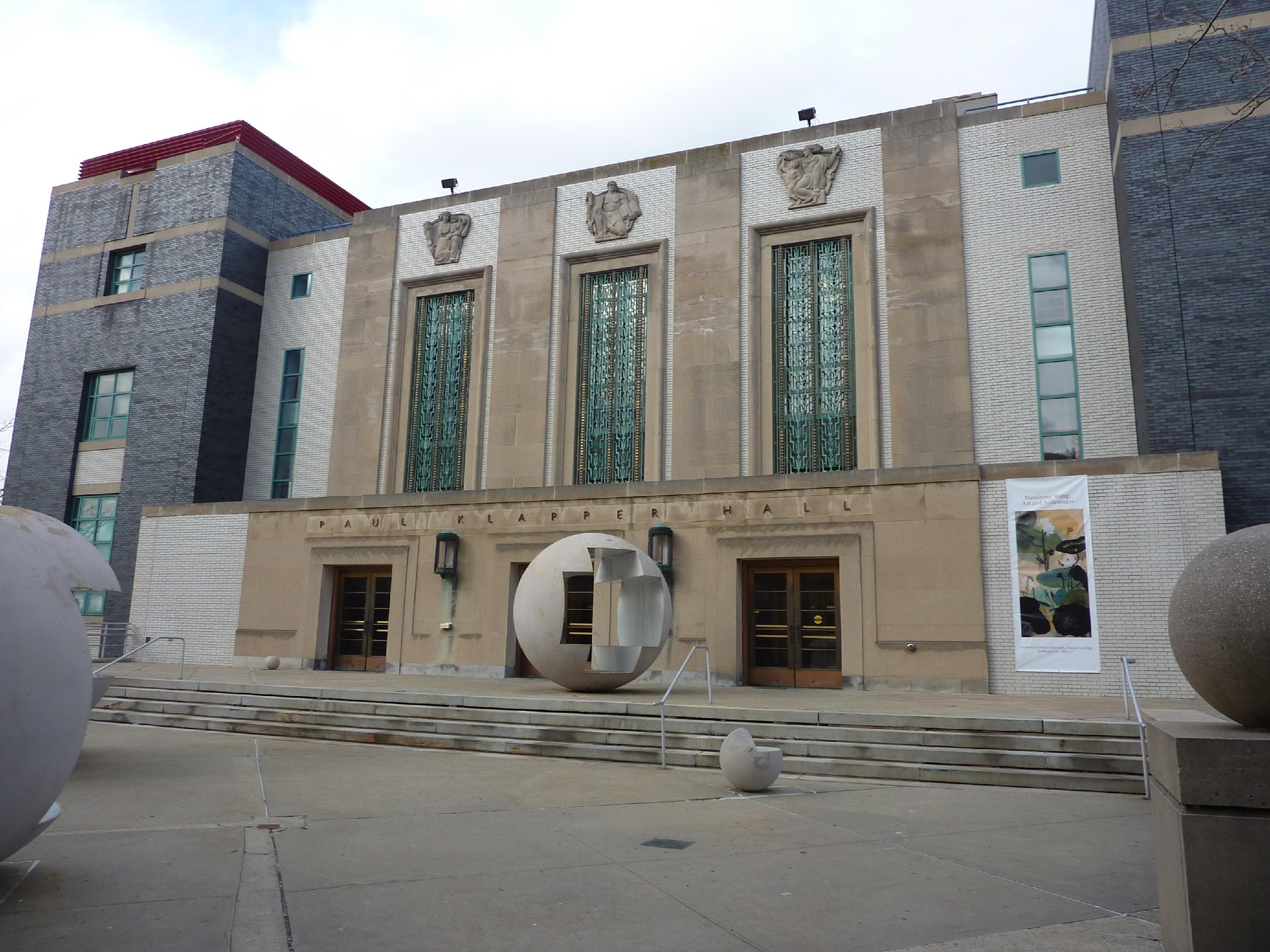 Klapper Hall 
Art Department 
with sculptures by Vito Acconci
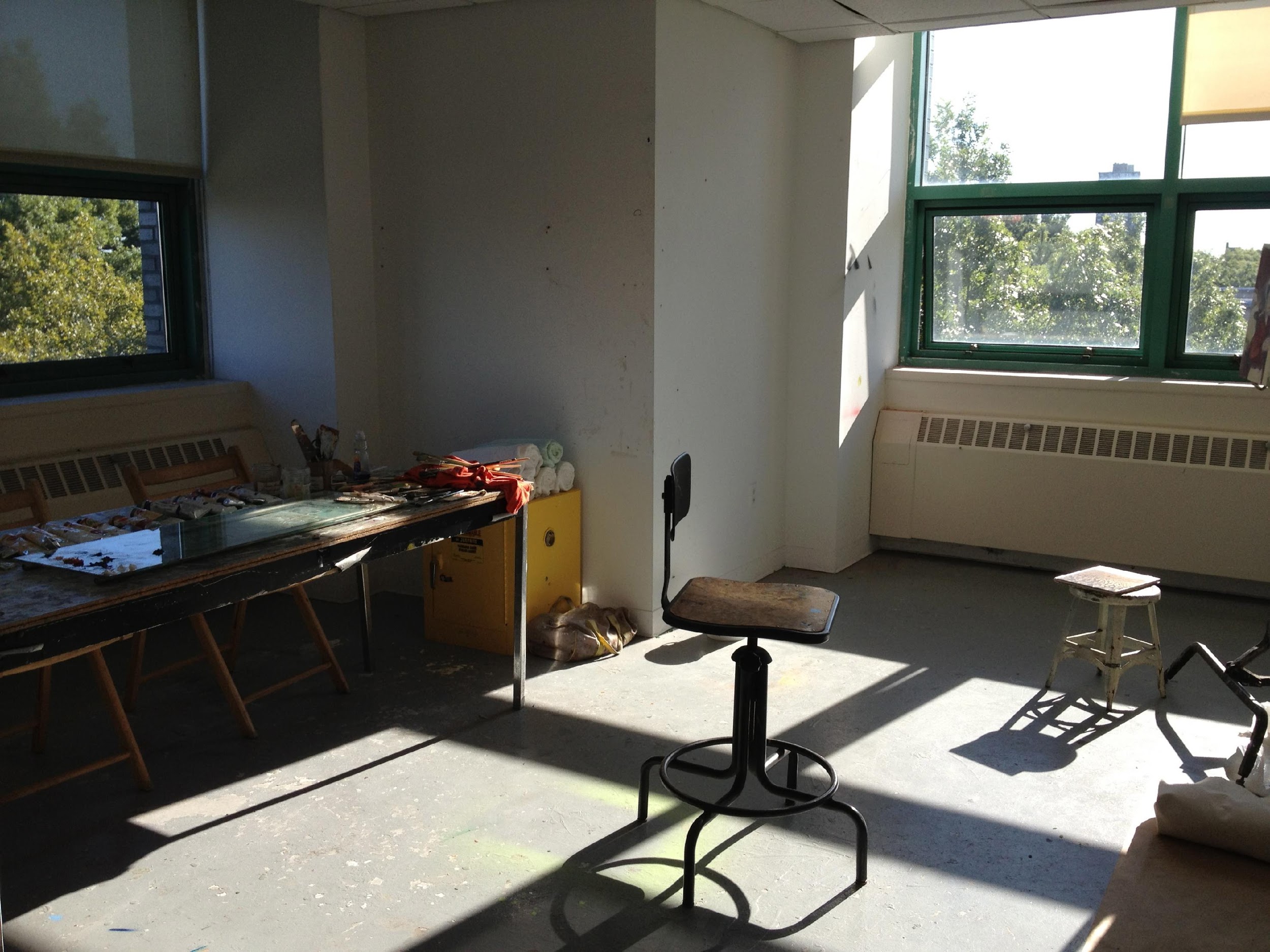 Shared Studio Space (BFA)
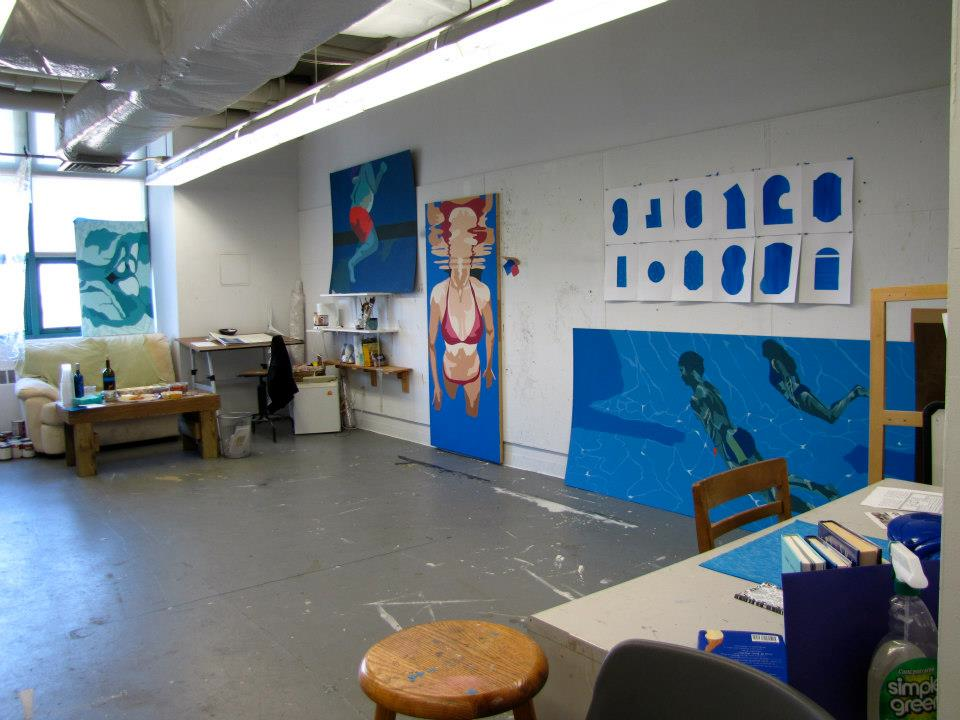 Private Studio Space (MFA)
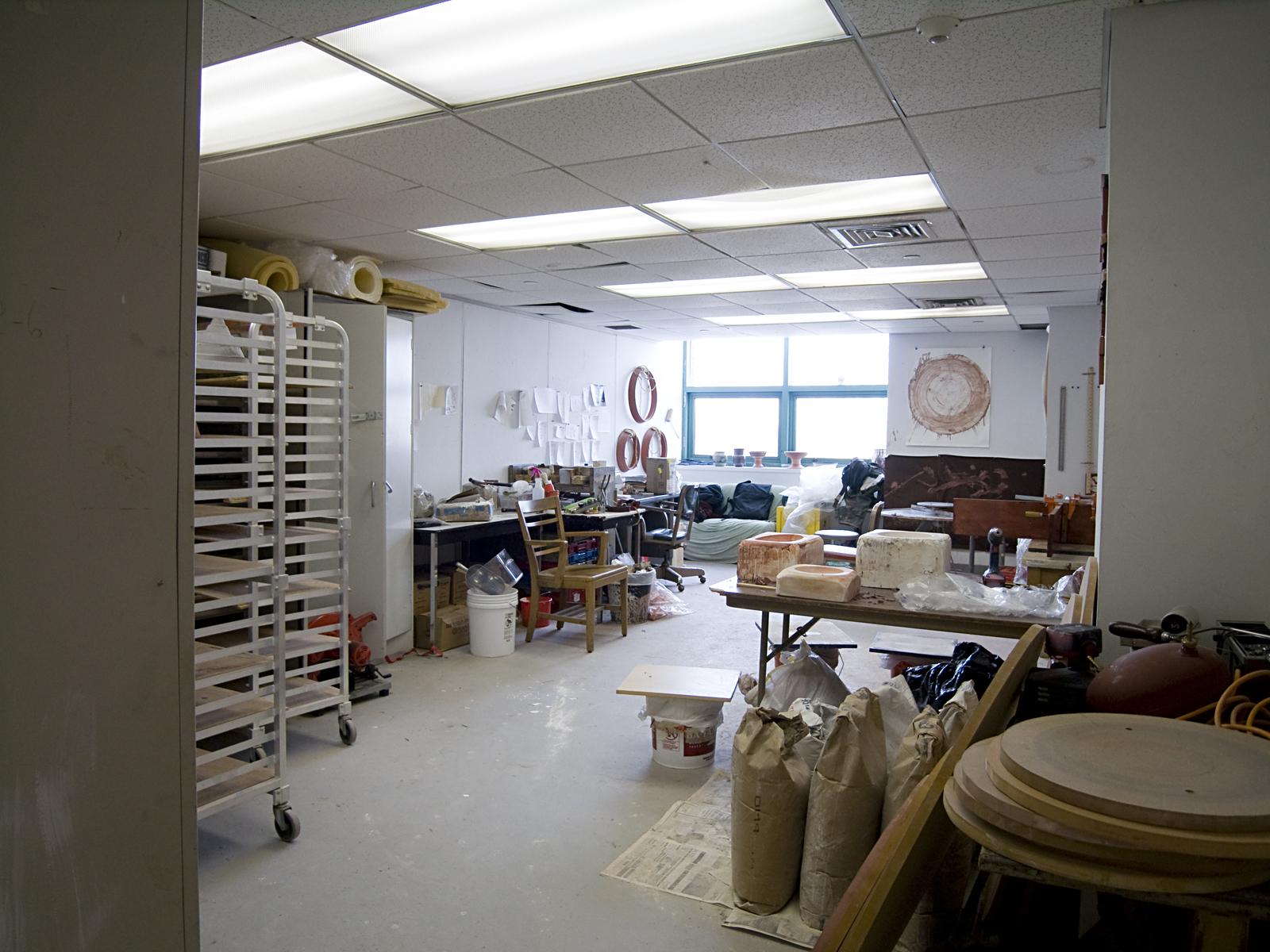 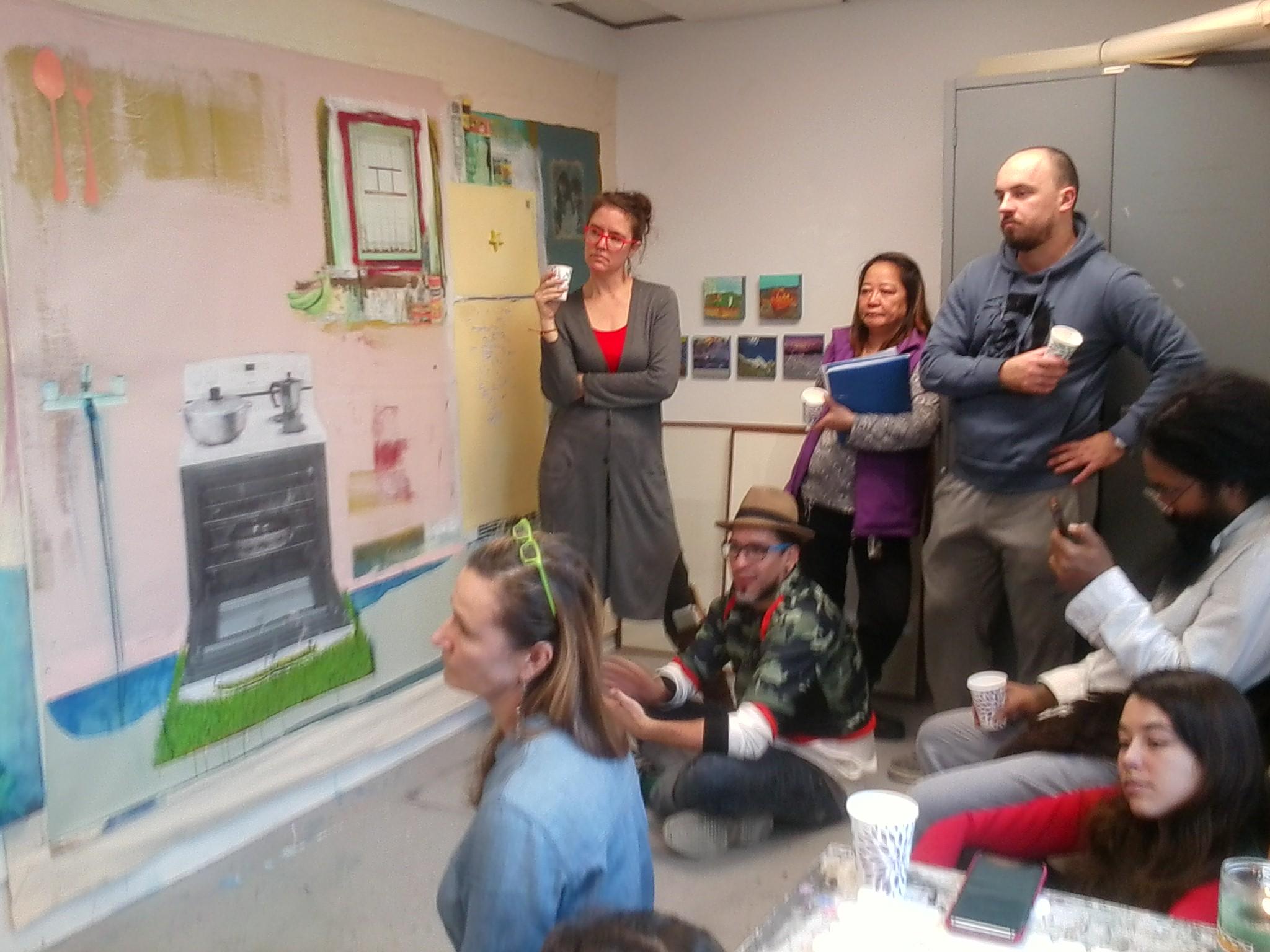 Group Crit / Studio Visits with
Irish artist Elaine Byrne
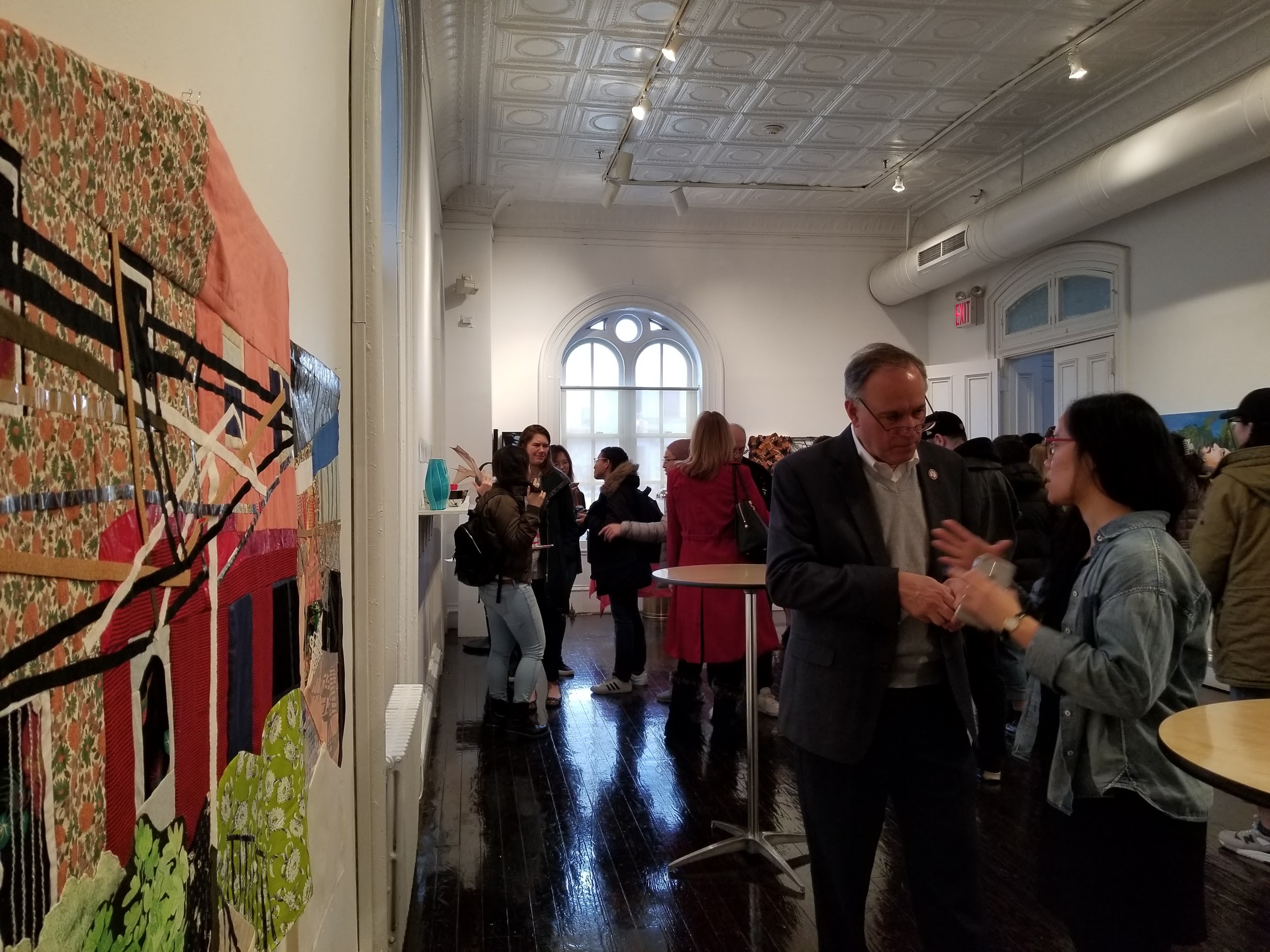 Art Department Biennial Exhibition
Flushing Town Hall (BFA/MFA)
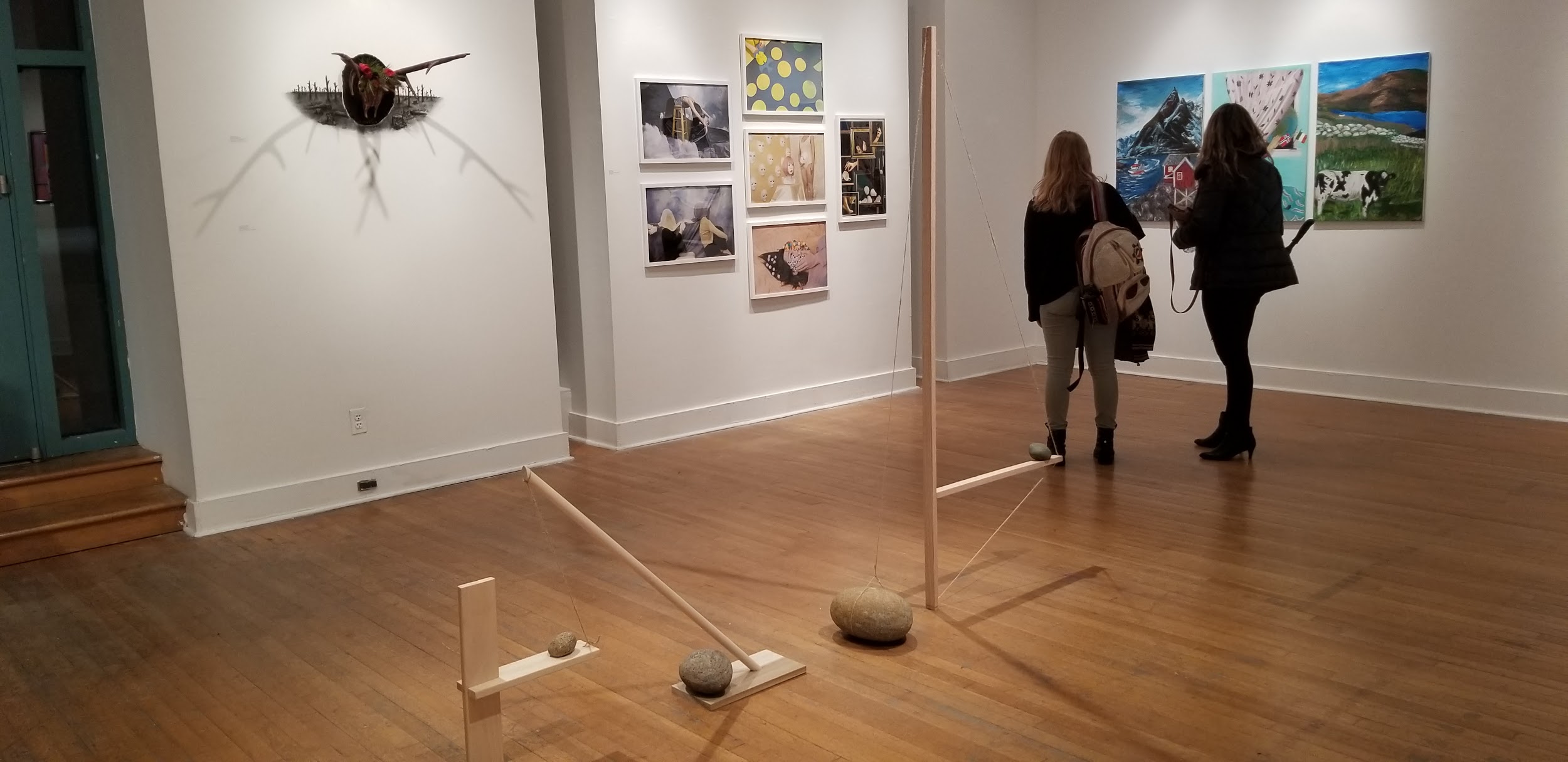 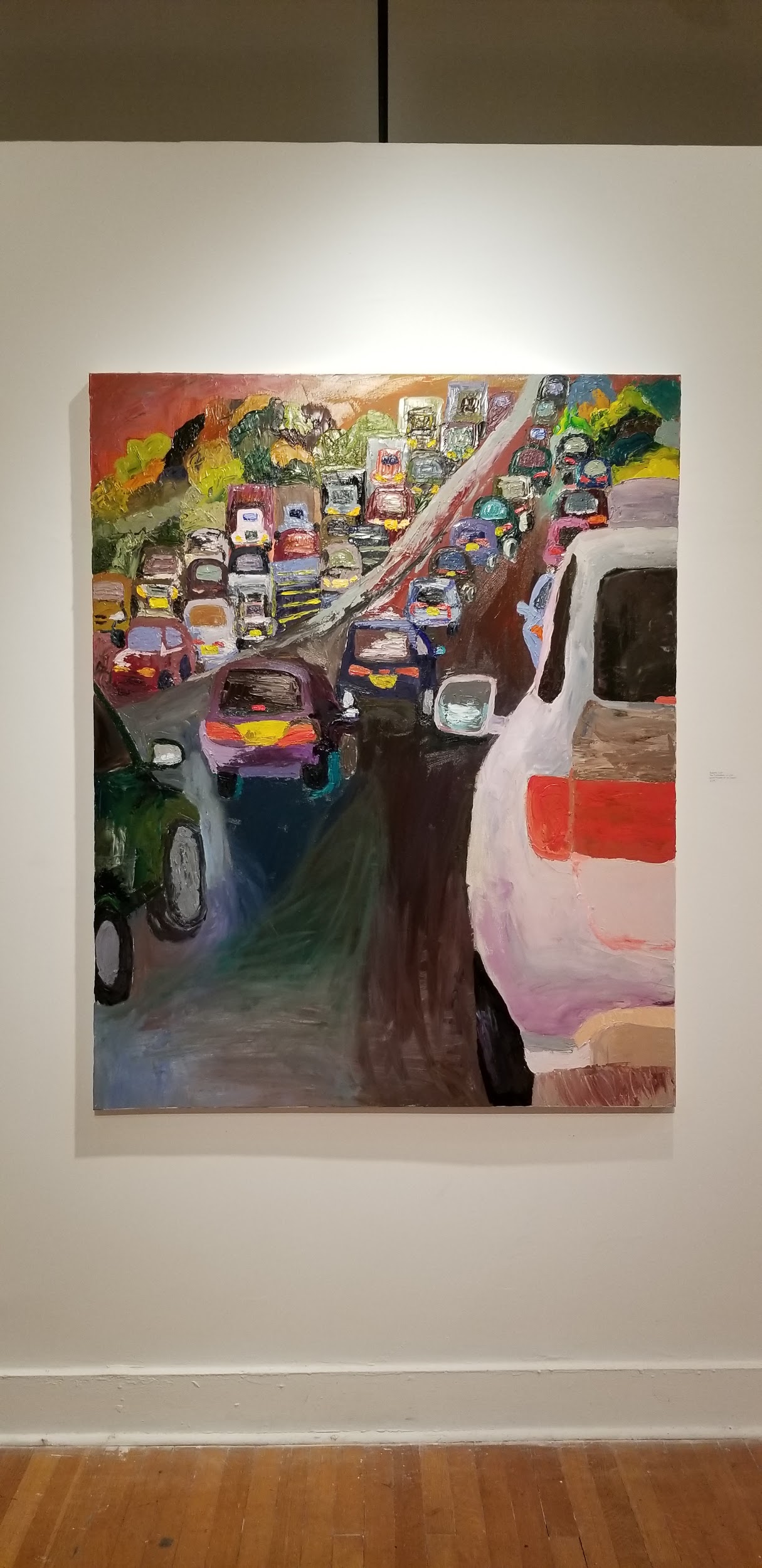 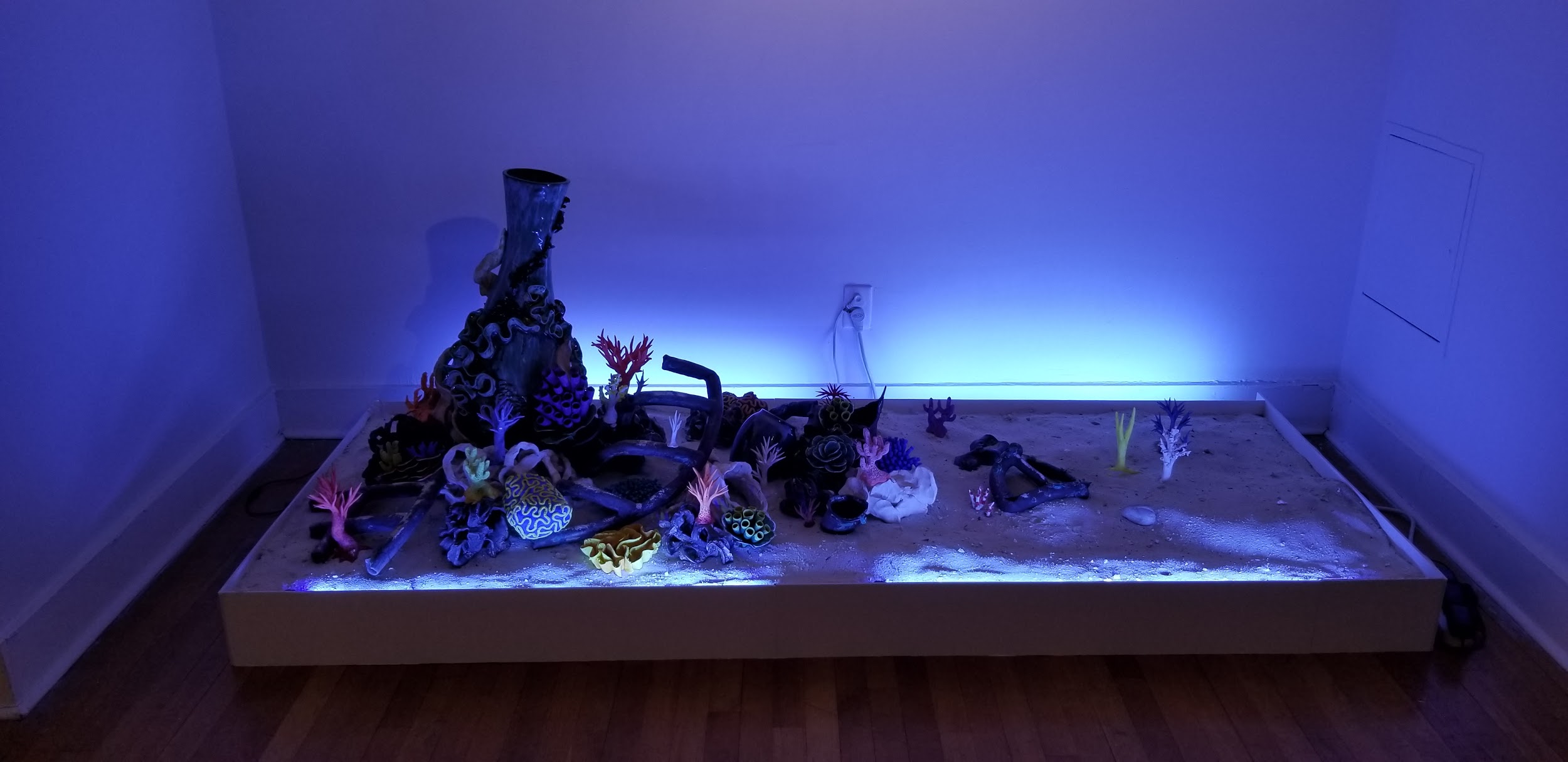 Senior Project Exhibition 
Klapper Hall Gallery
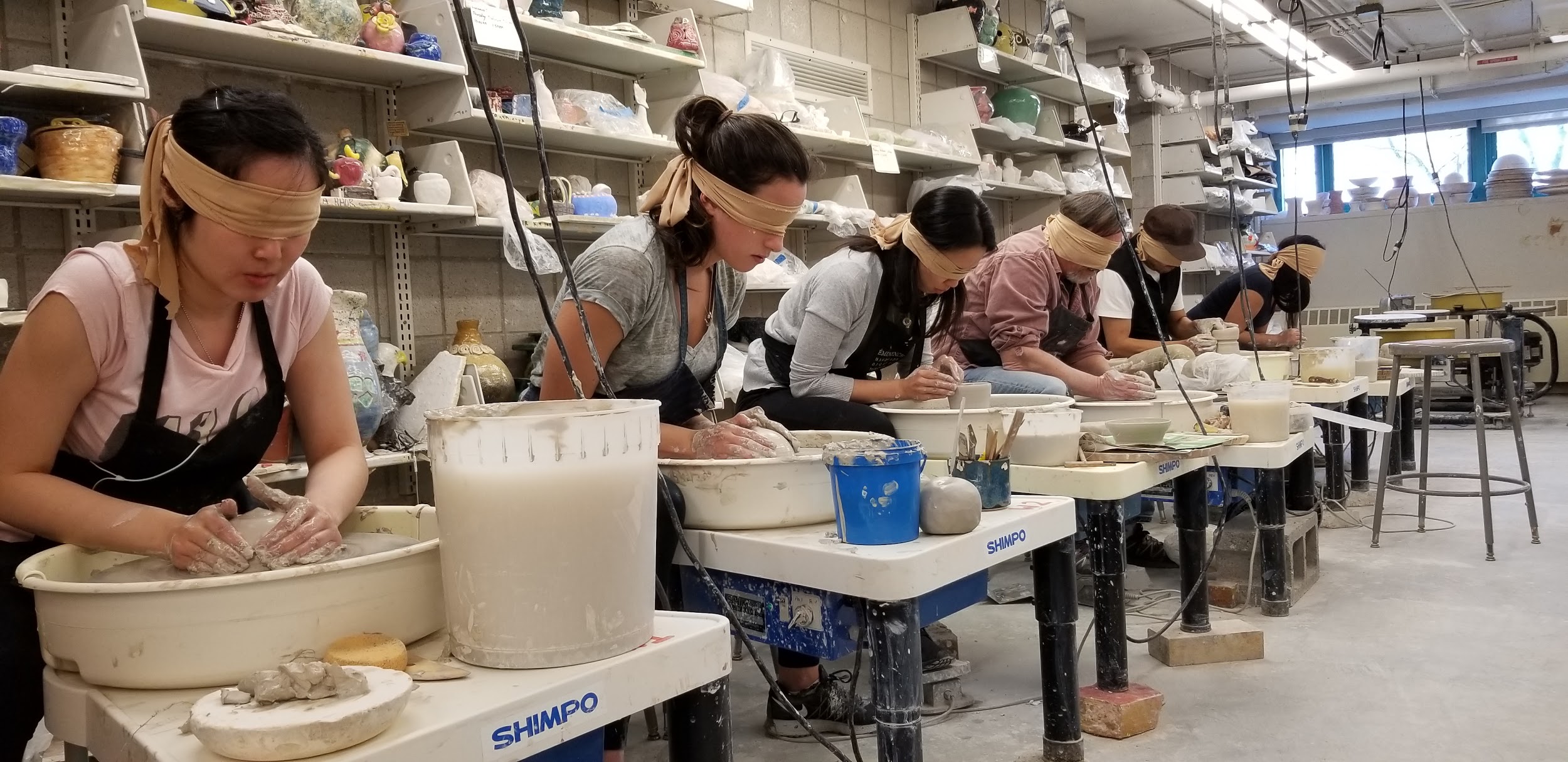 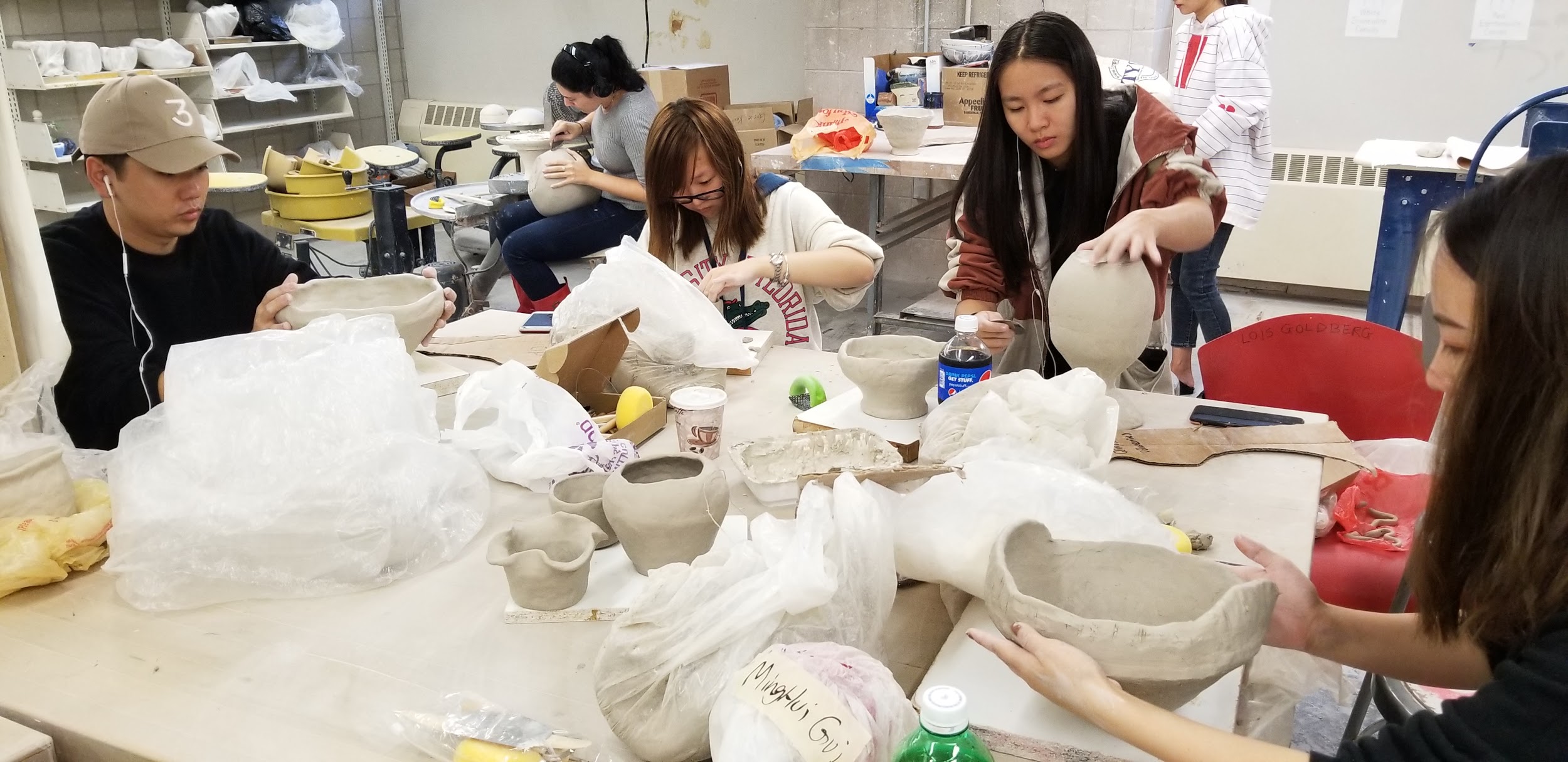 Ceramics Studio
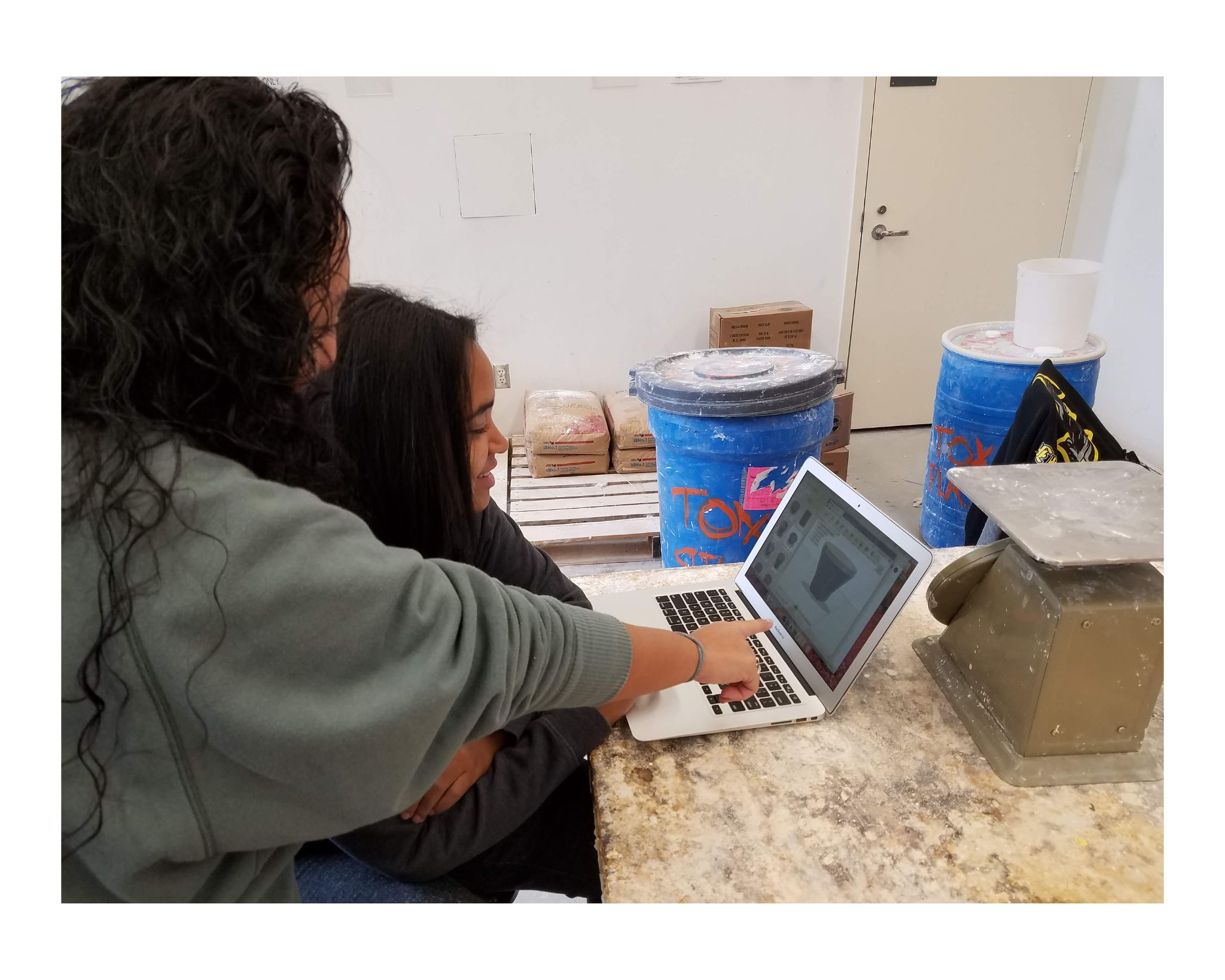 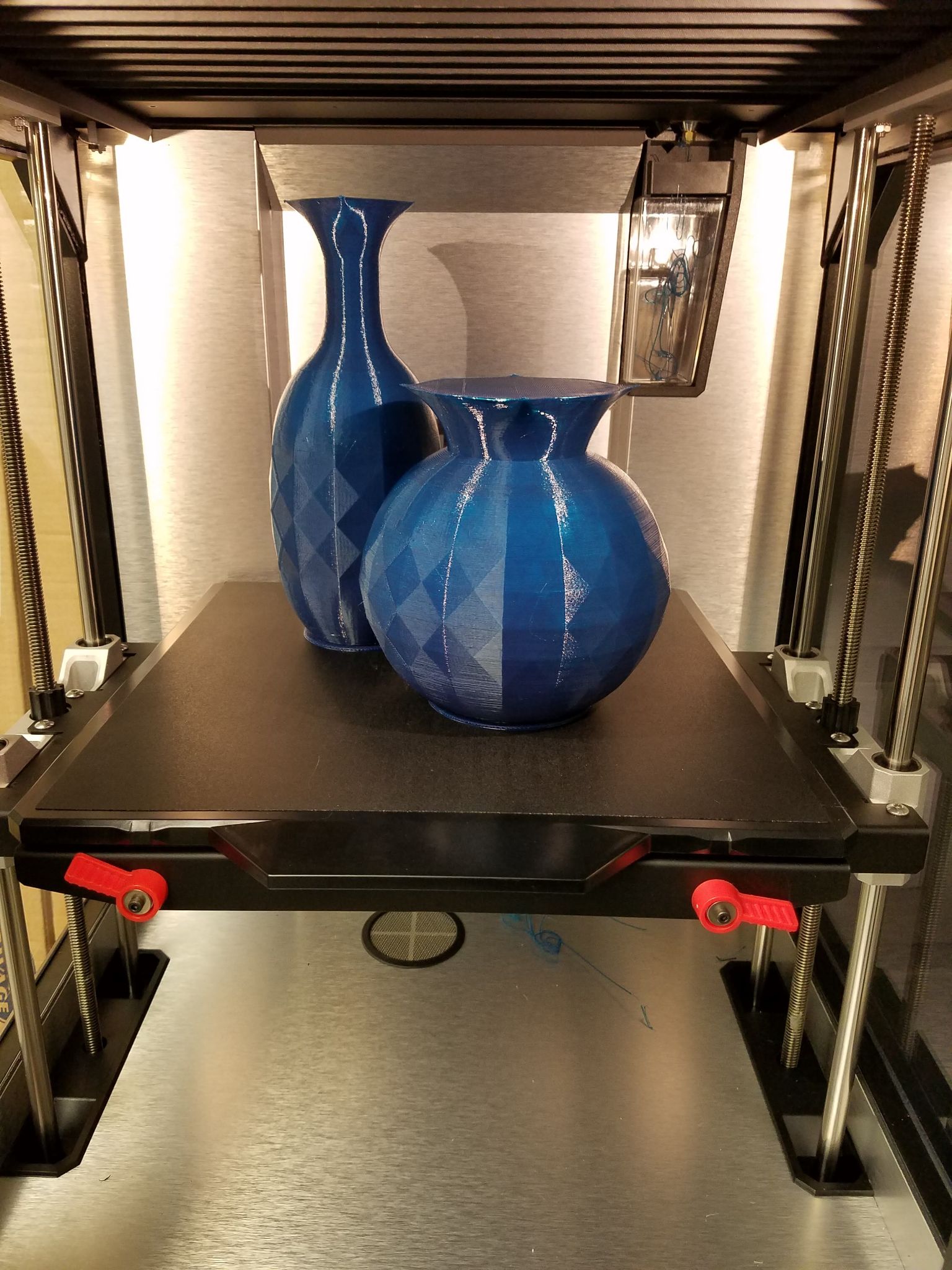 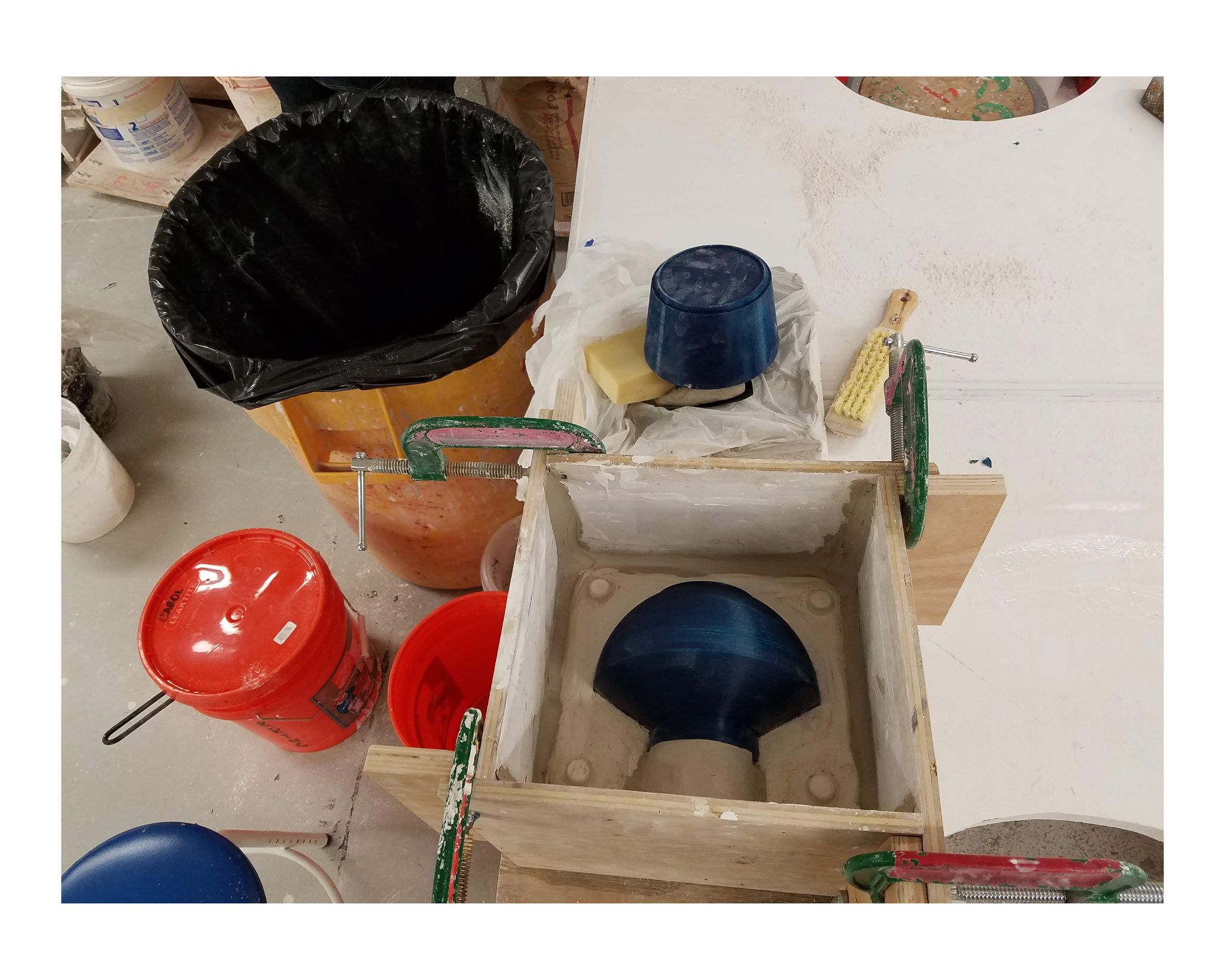 3D Printing & Mold Making
Student Work from
3D Modeling, Printing, & Slipcasting Course
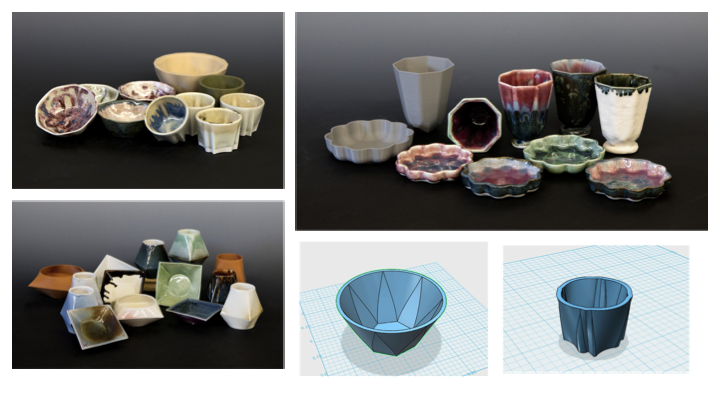 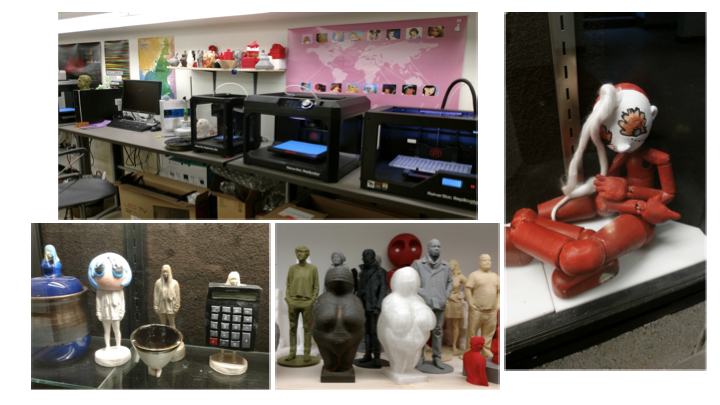 3D Printing & 3D Scanning Facilities - Ceramic and Bronze work produced using new 3D printing and scanning technologies.
Examples of ceramic slip casting and examples of translation of materials - original to 3D scan to 3D print then invested and cast in bronze.
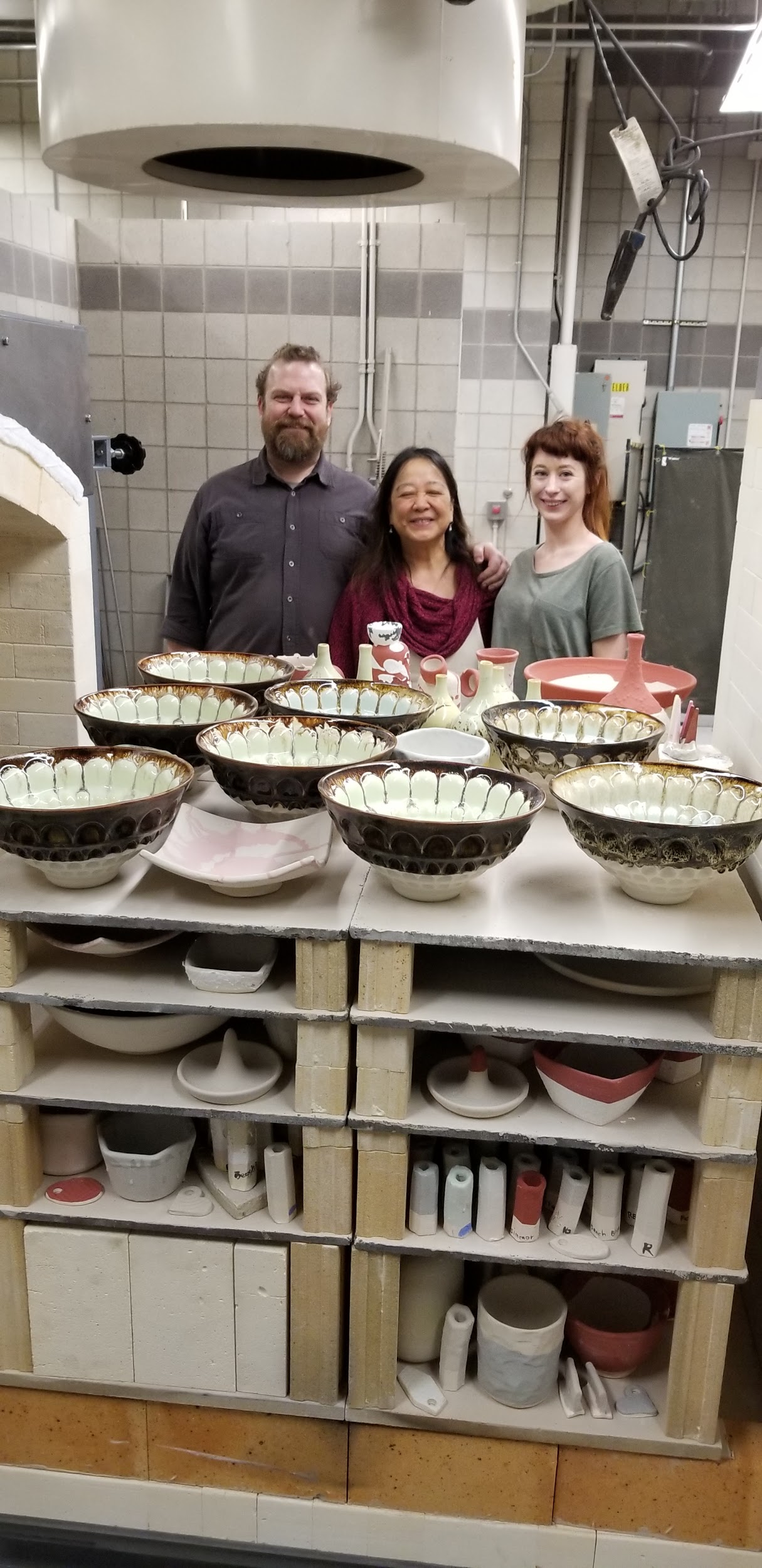 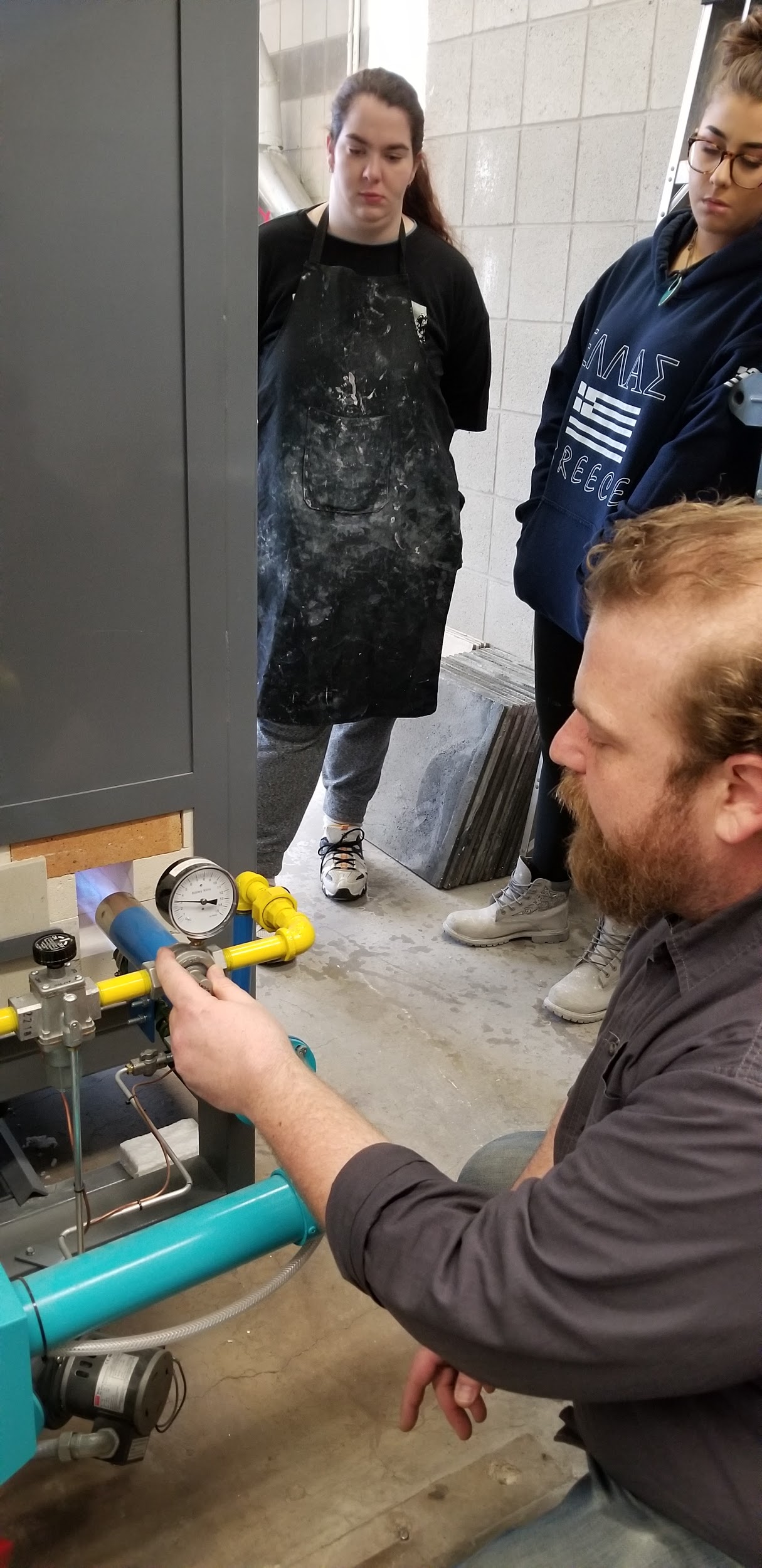 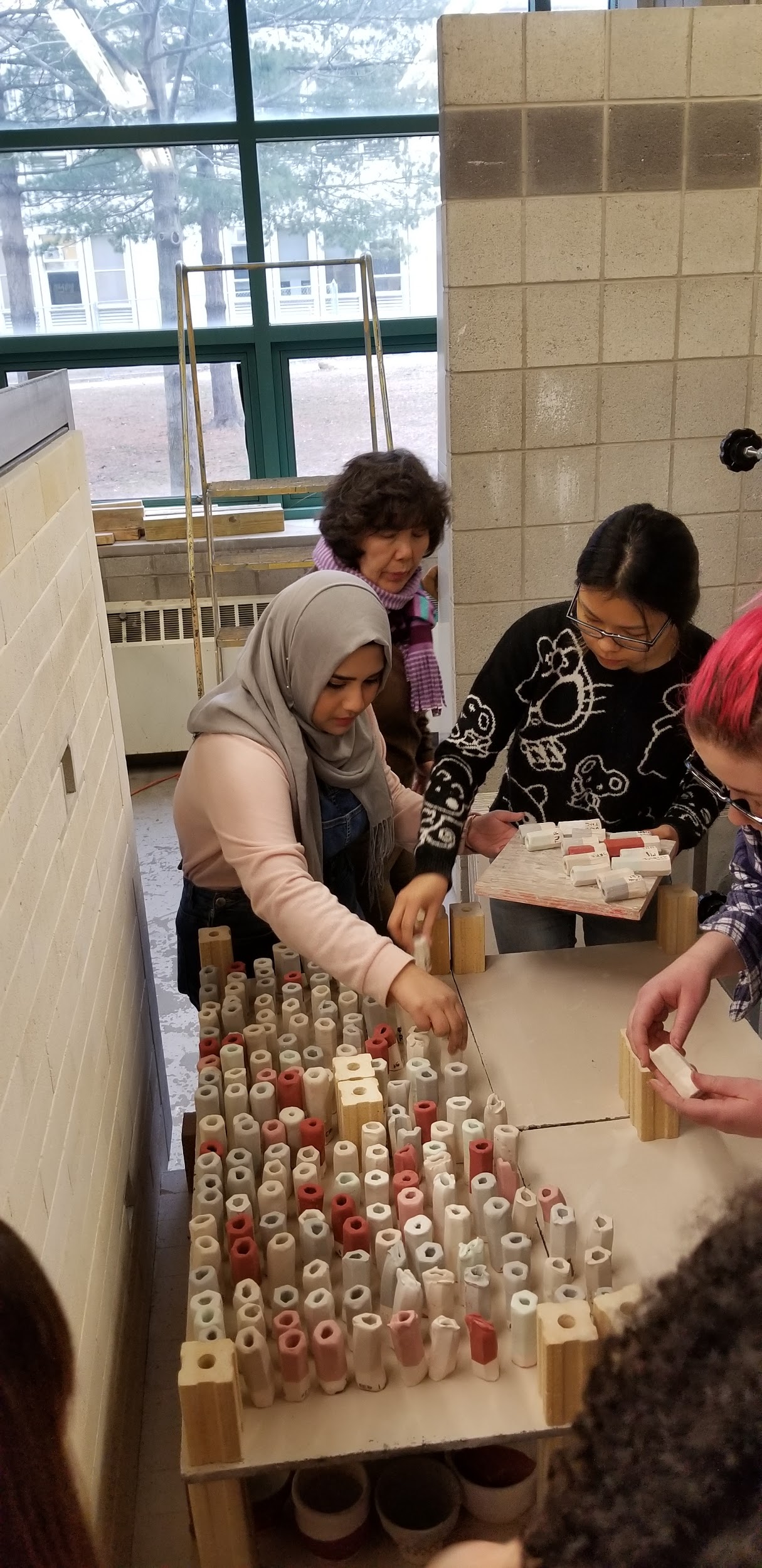 Gas Kiln Firing – Glaze Testing
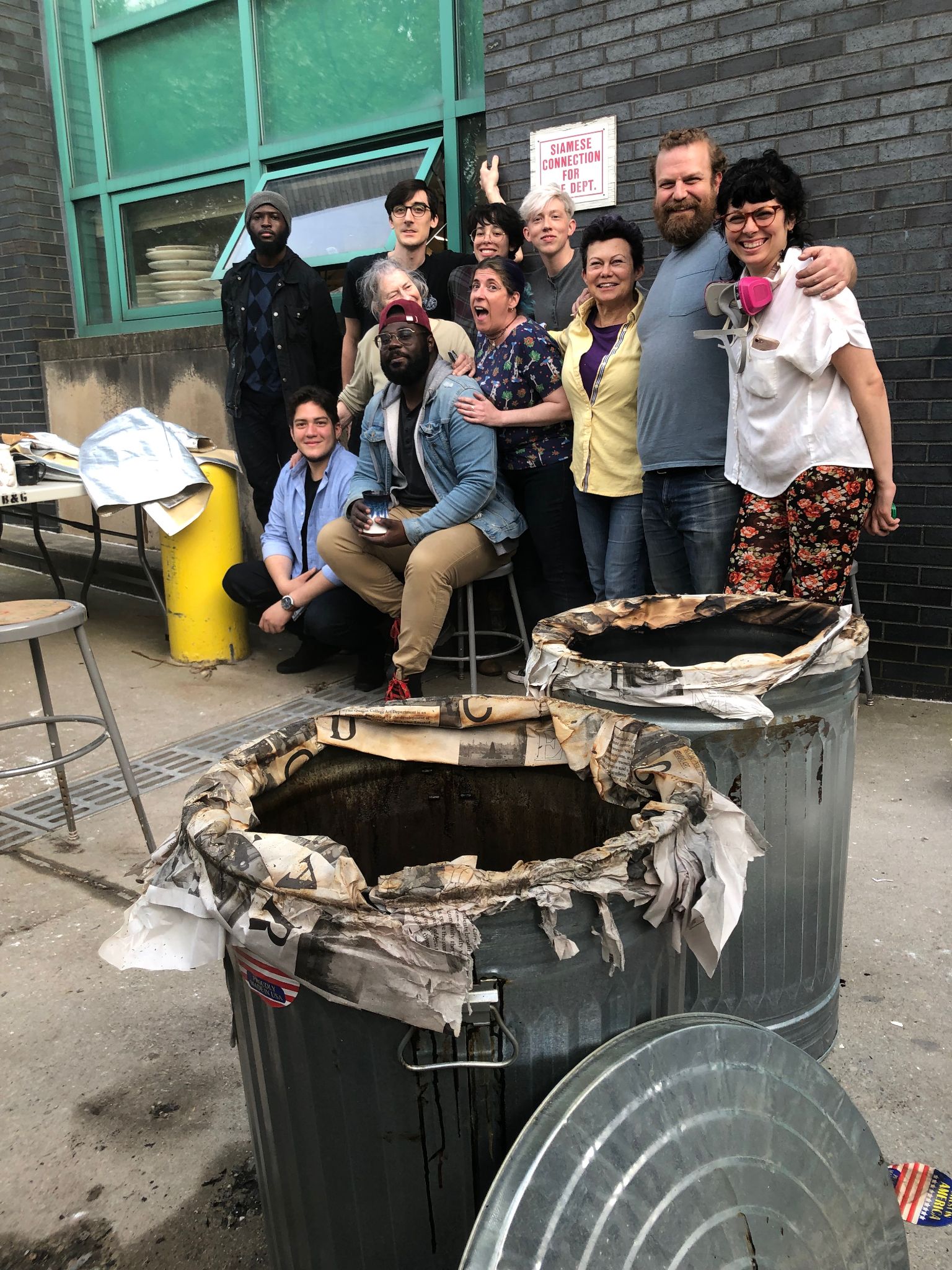 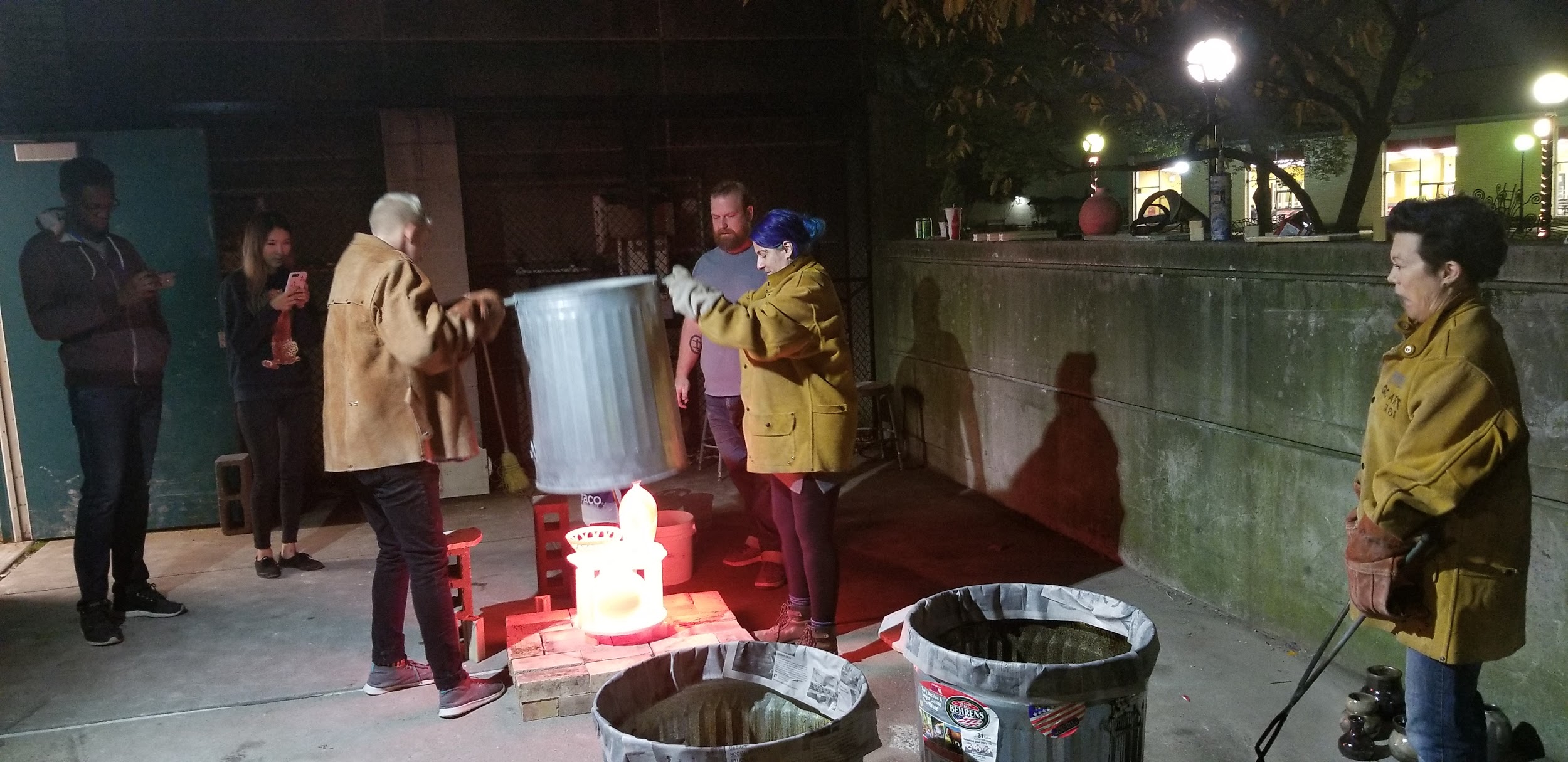 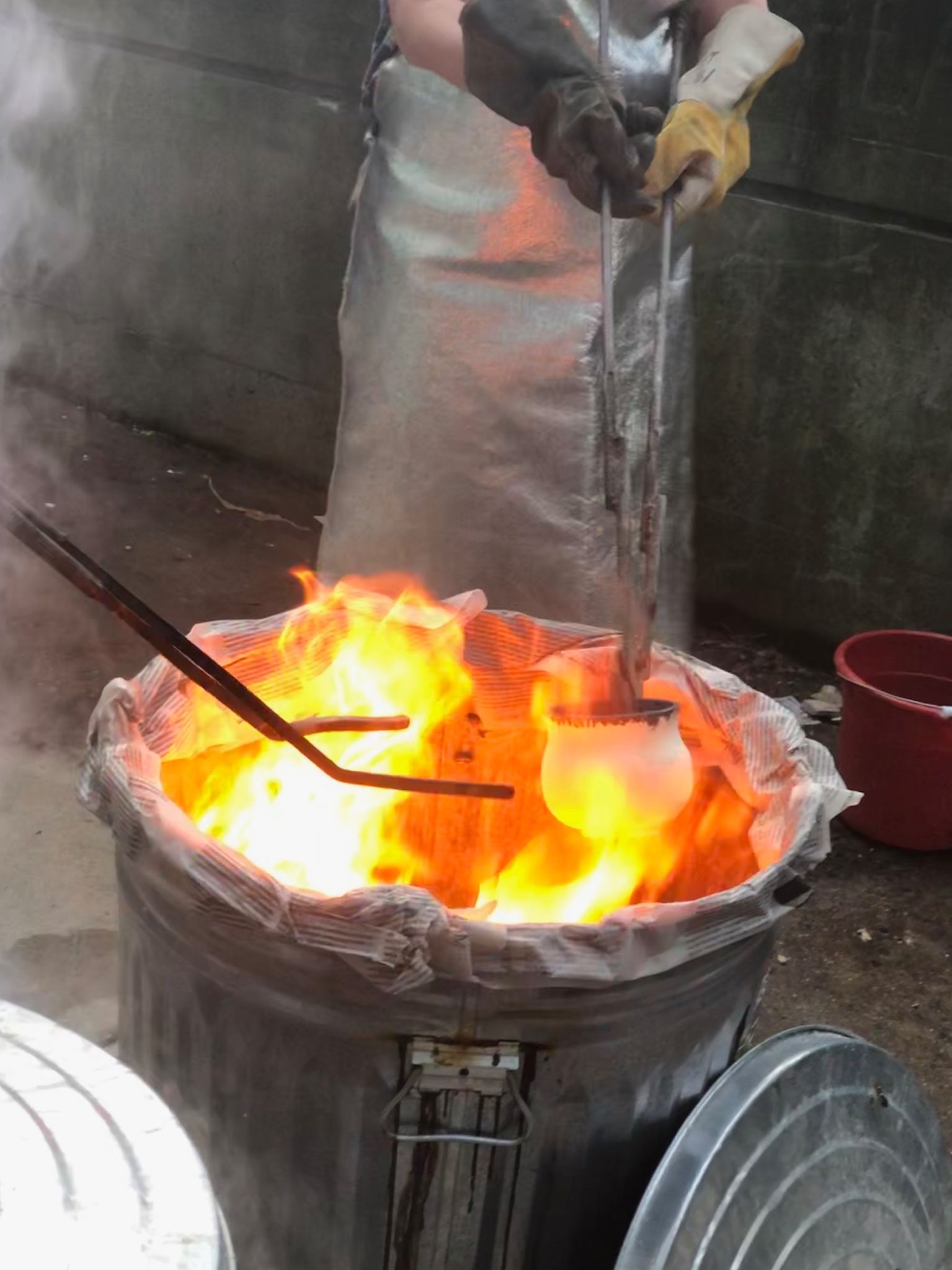 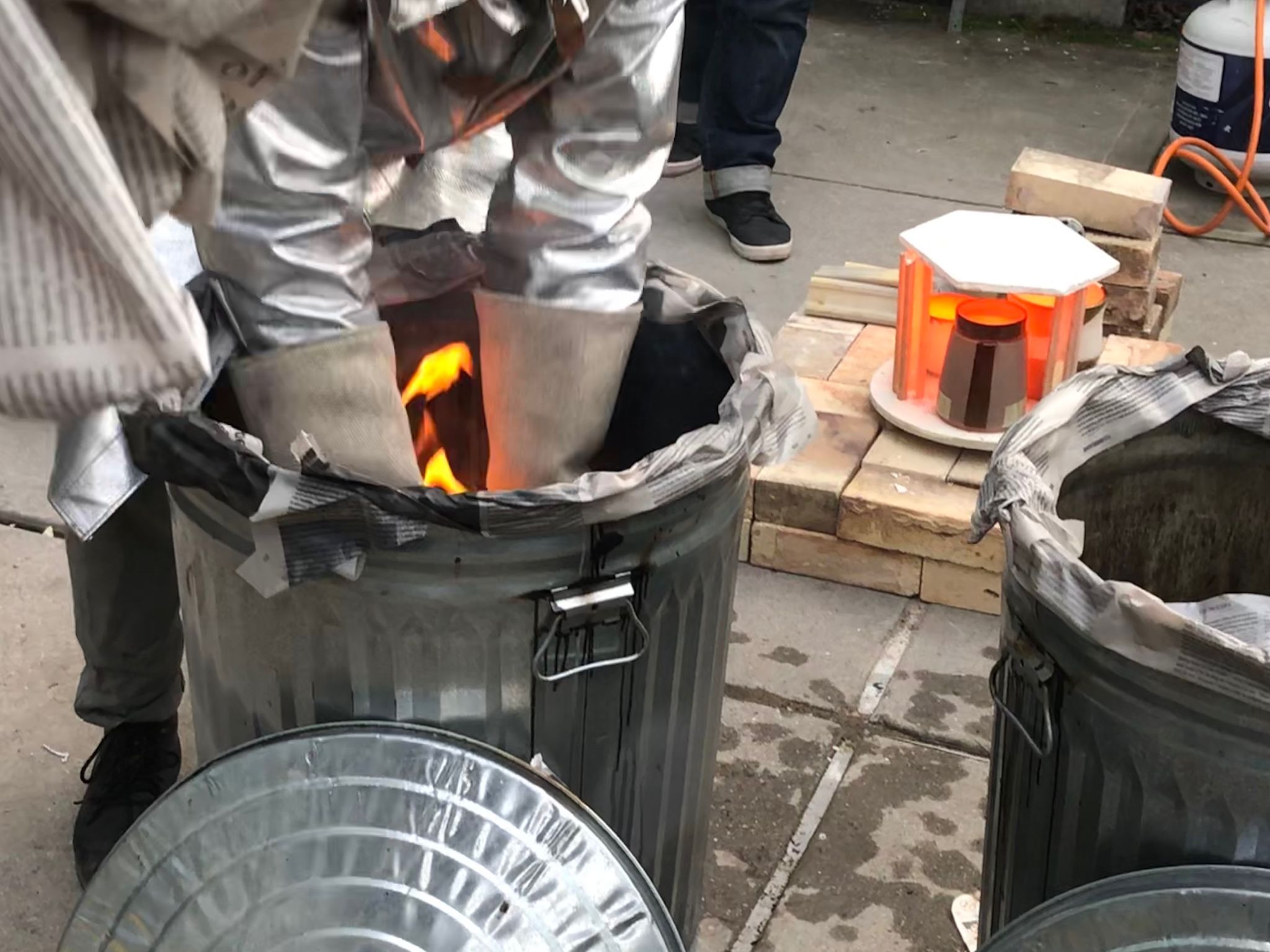 Ceramics Program Raku Firing
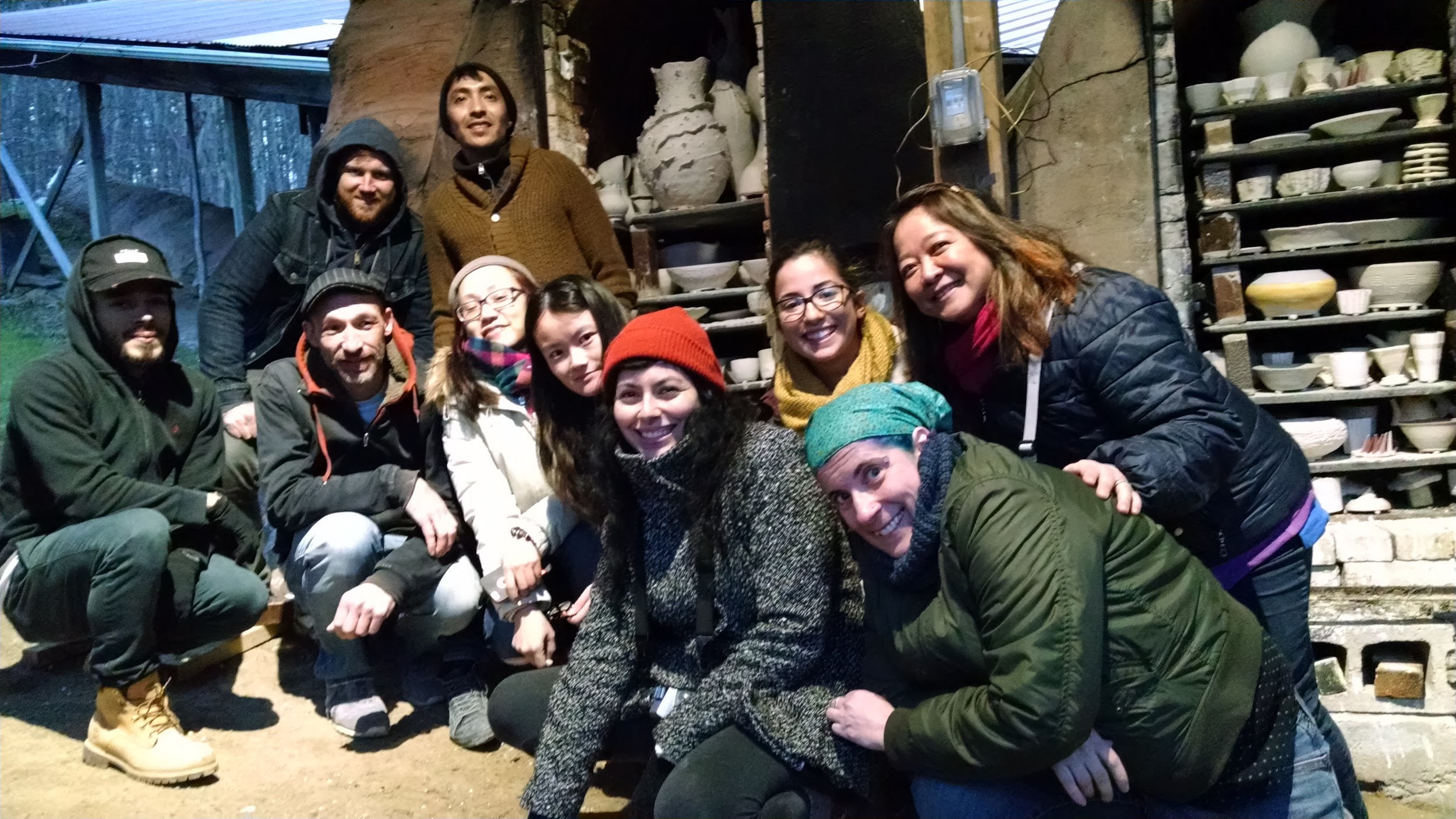 Ceramic Program Offsite Wood/Salt Firing Peter’s Valley
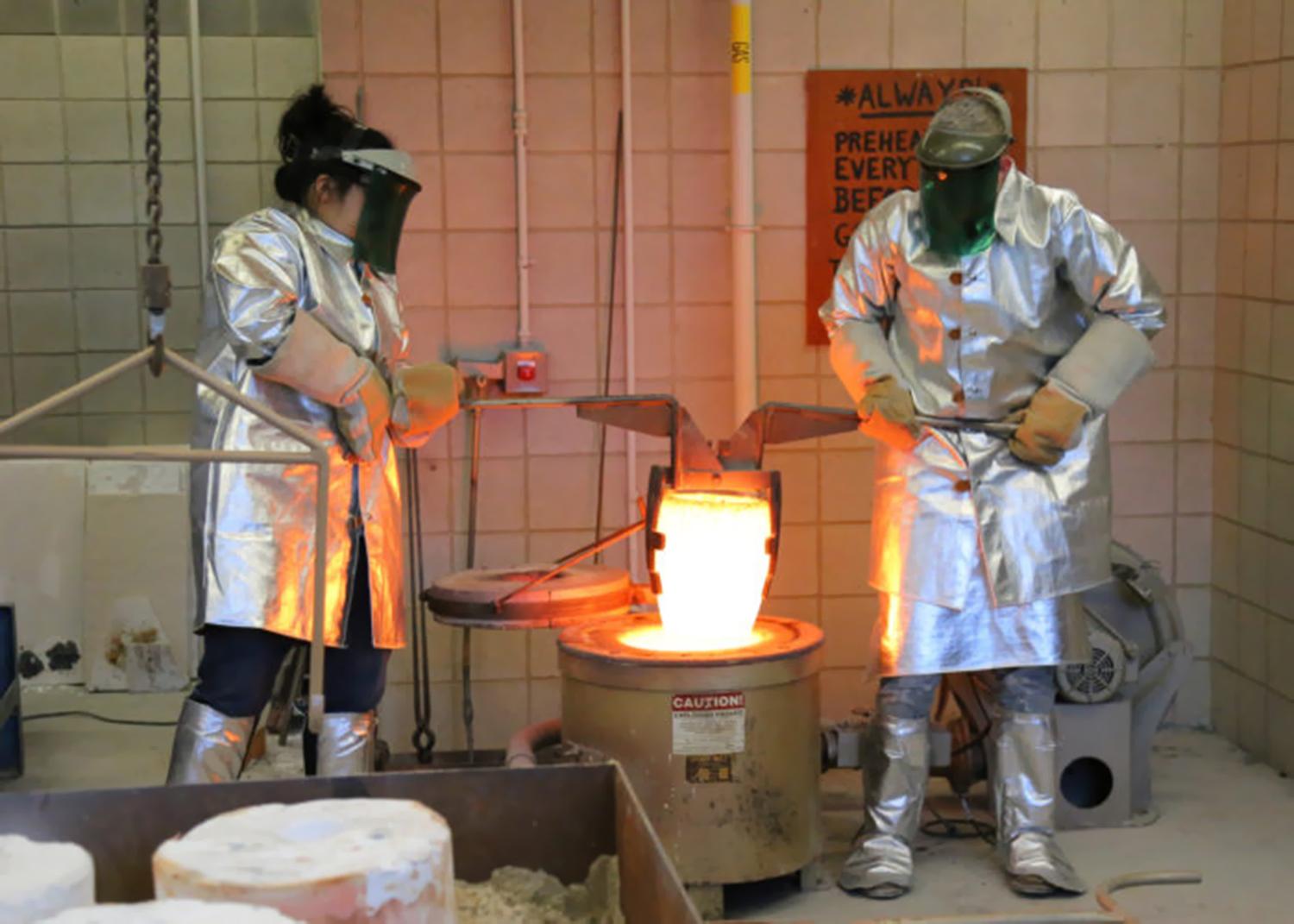 On-site Bronze Foundry
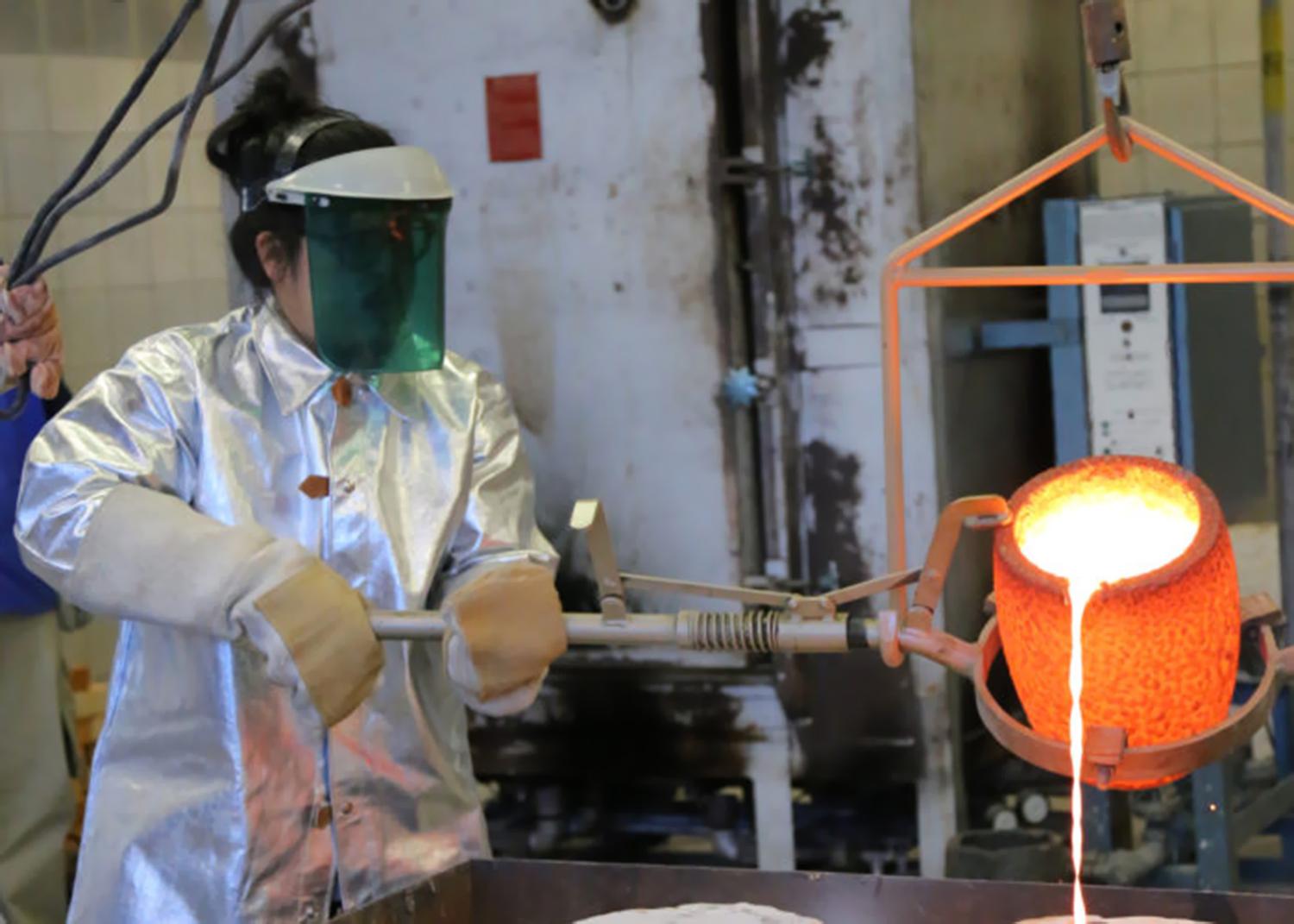 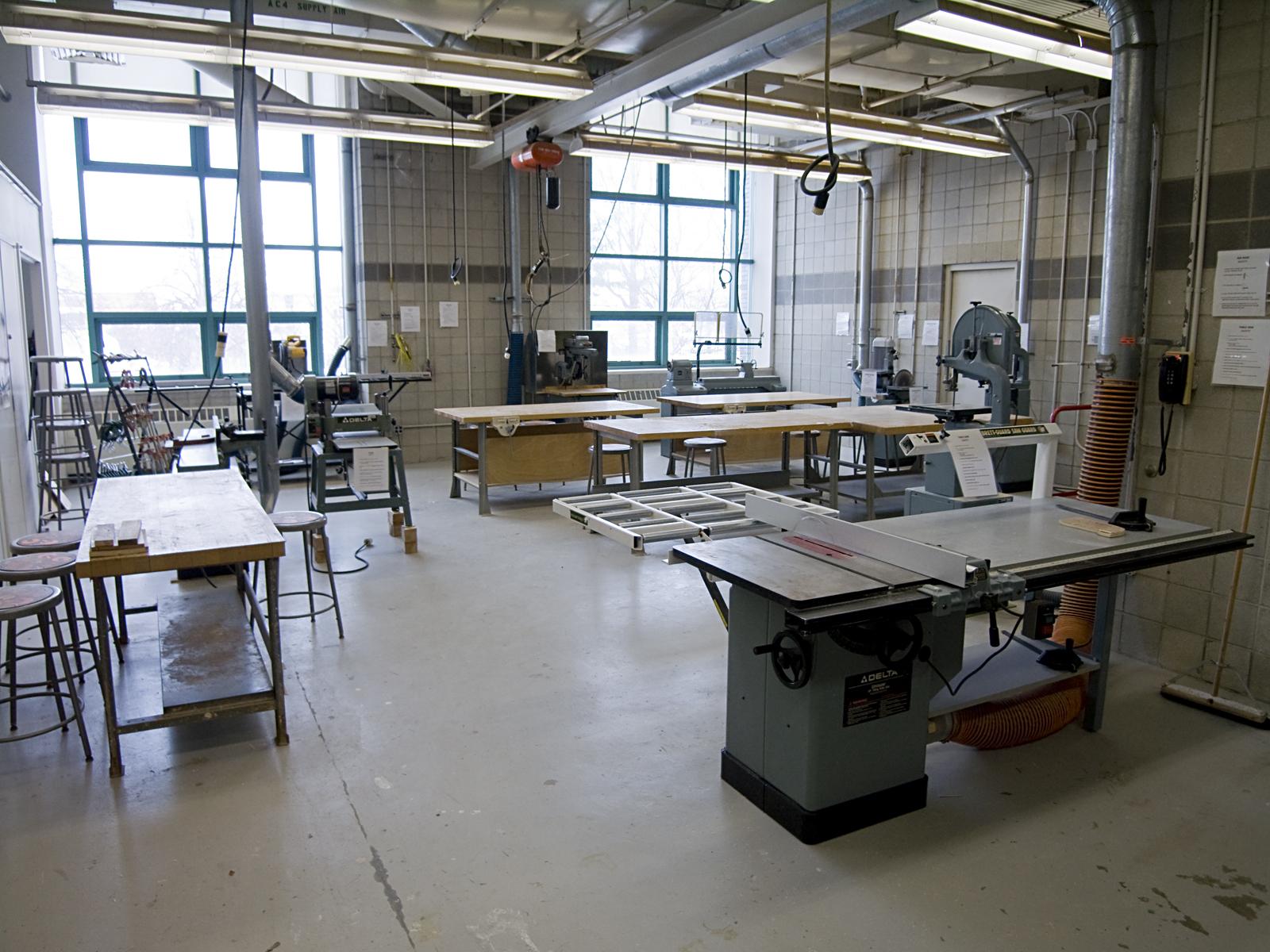 One of two wood shops
Klapper Hall, QC
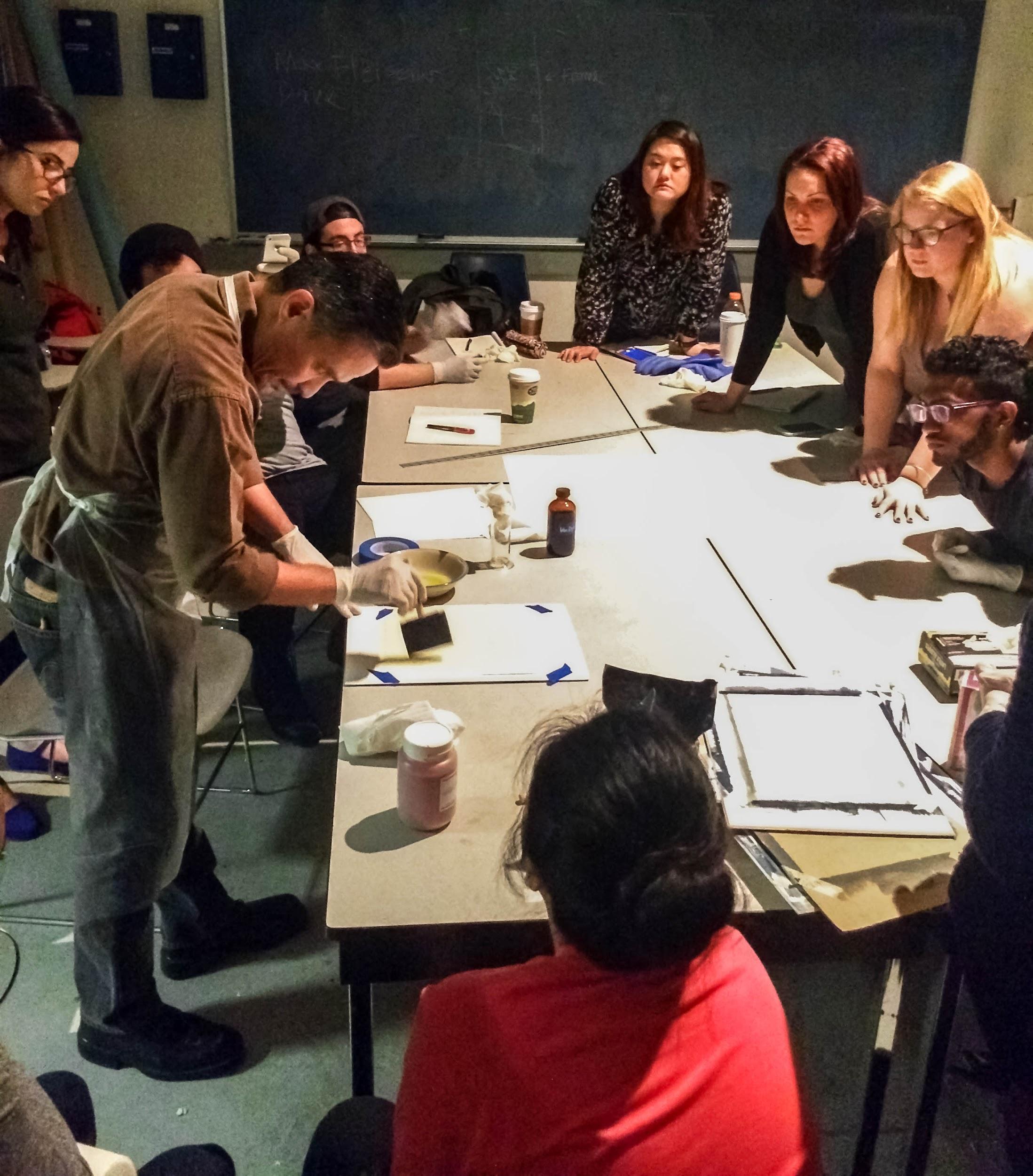 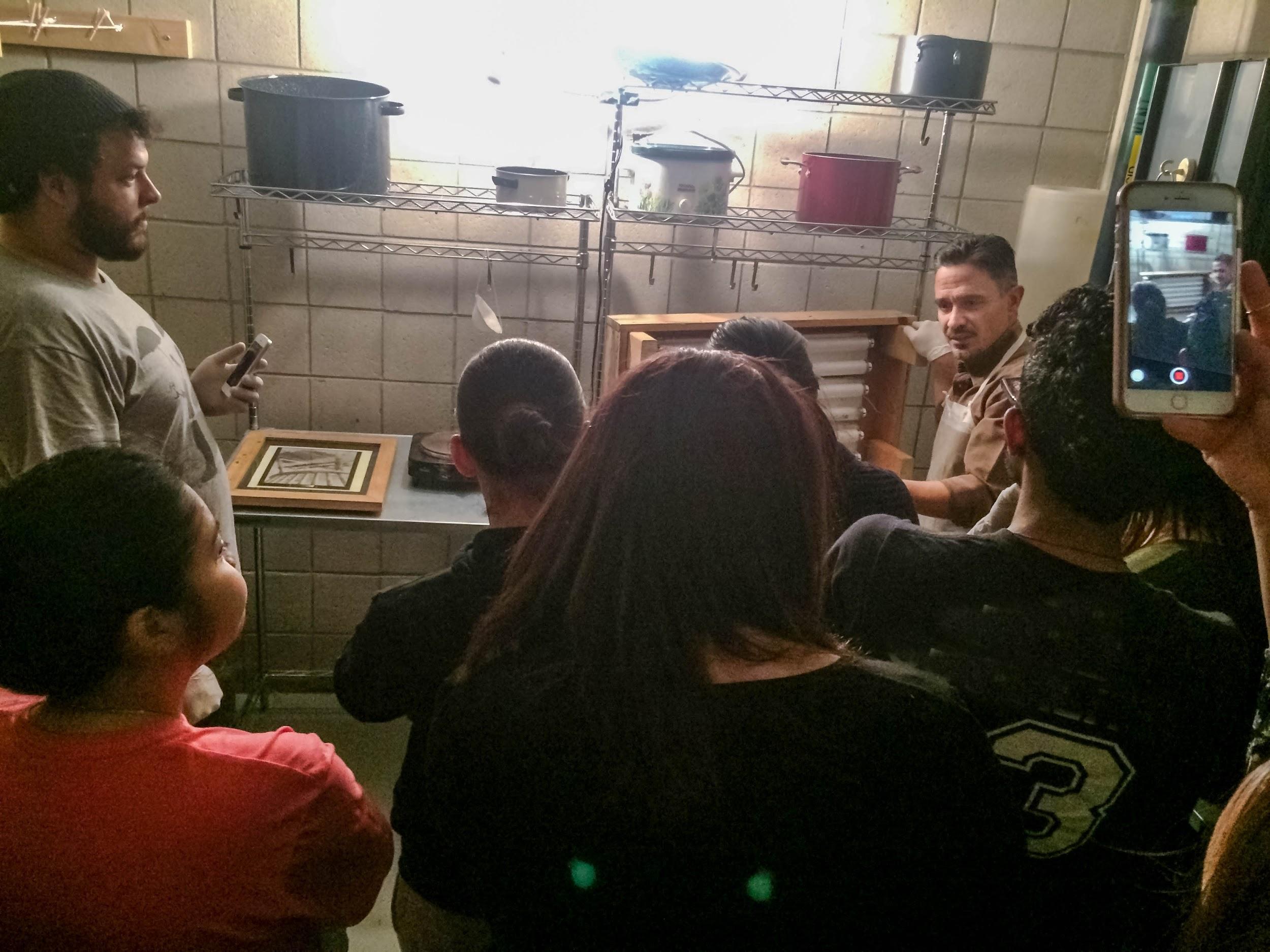 Photography & Imaging Majors 
at work in
Prof. Tony Gonzalez full color digital gum bichromate alternative process course
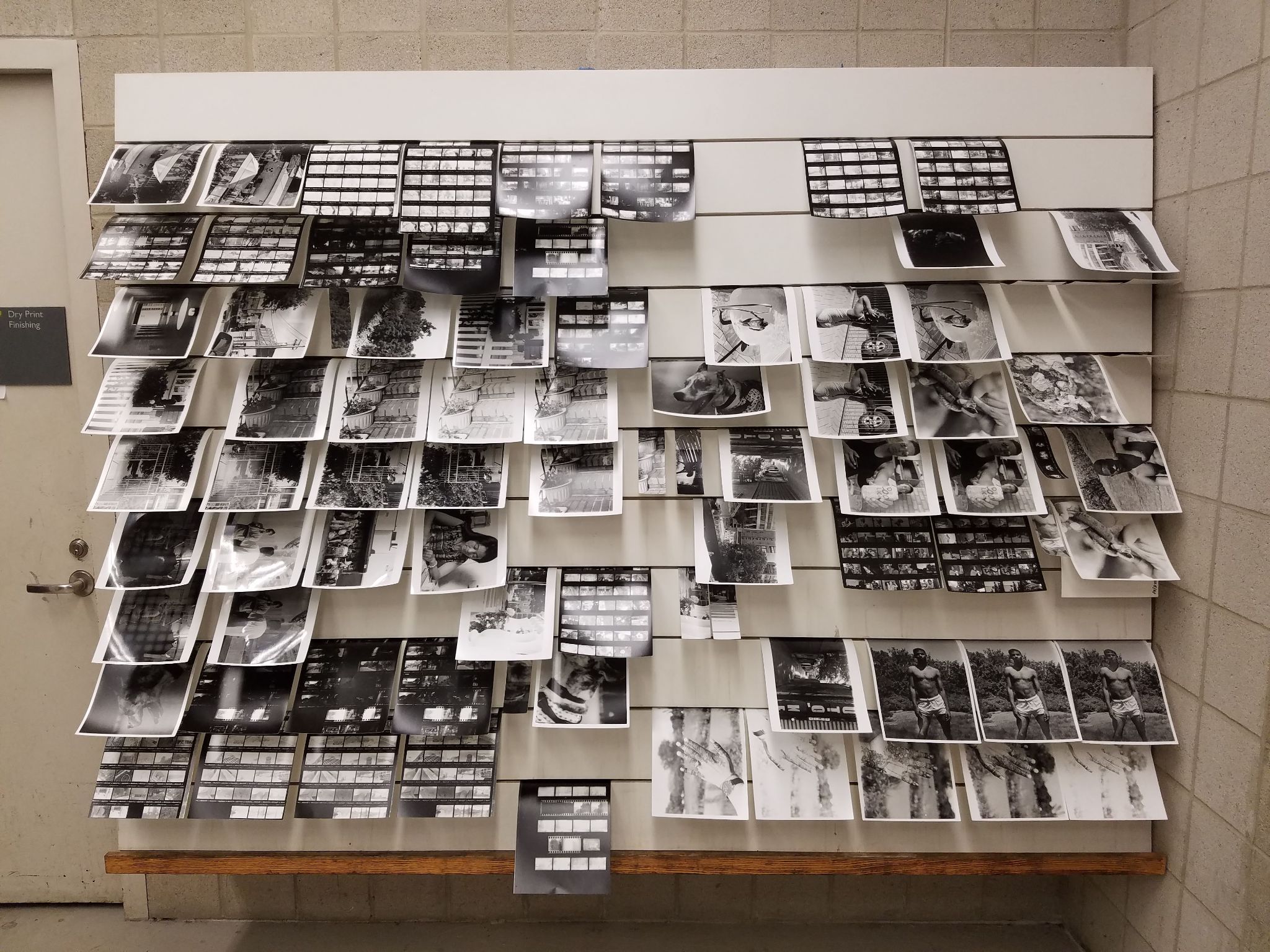 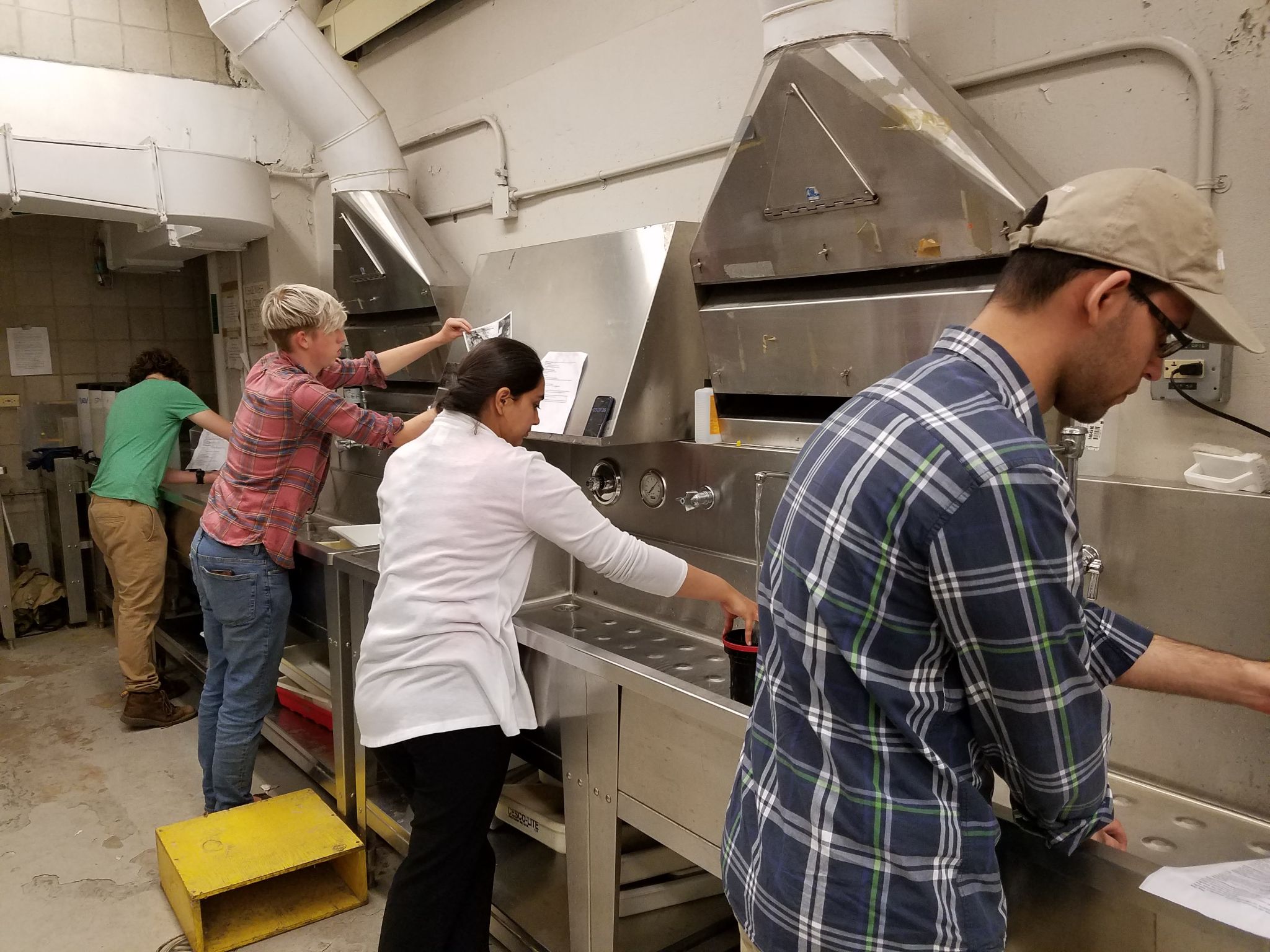 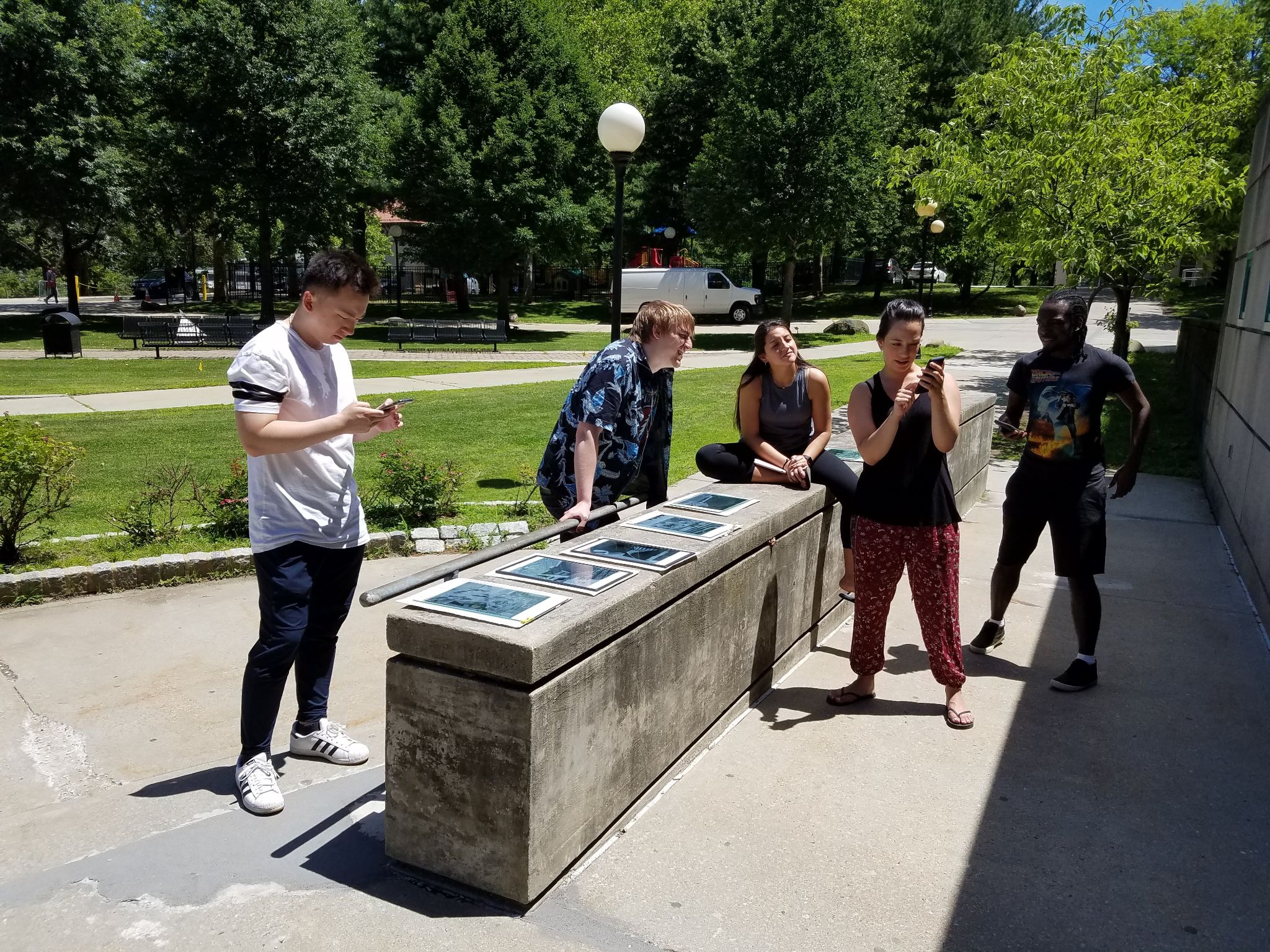 Photography & Imaging students at work in the darkroom and outside making cyanotypes
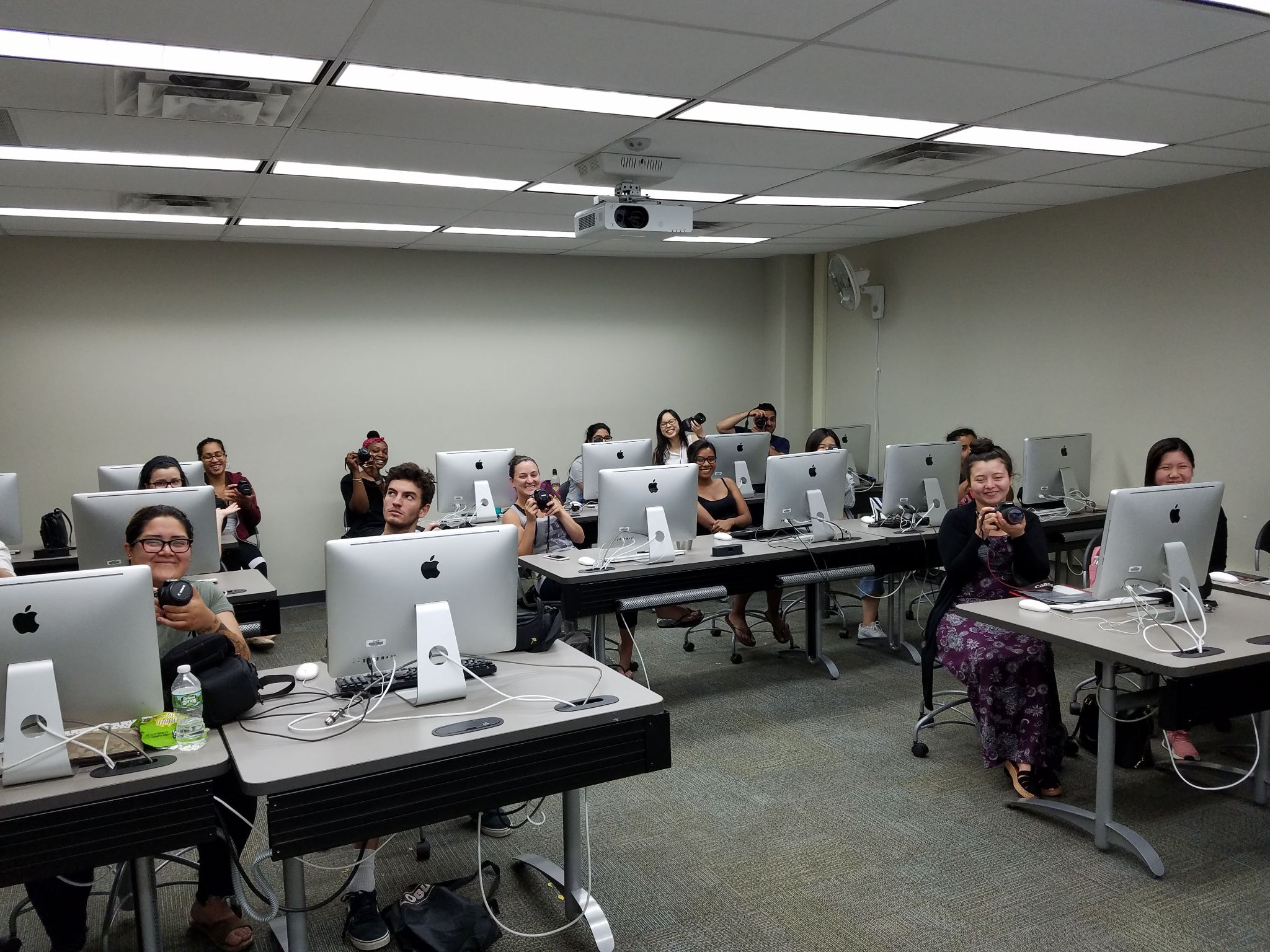 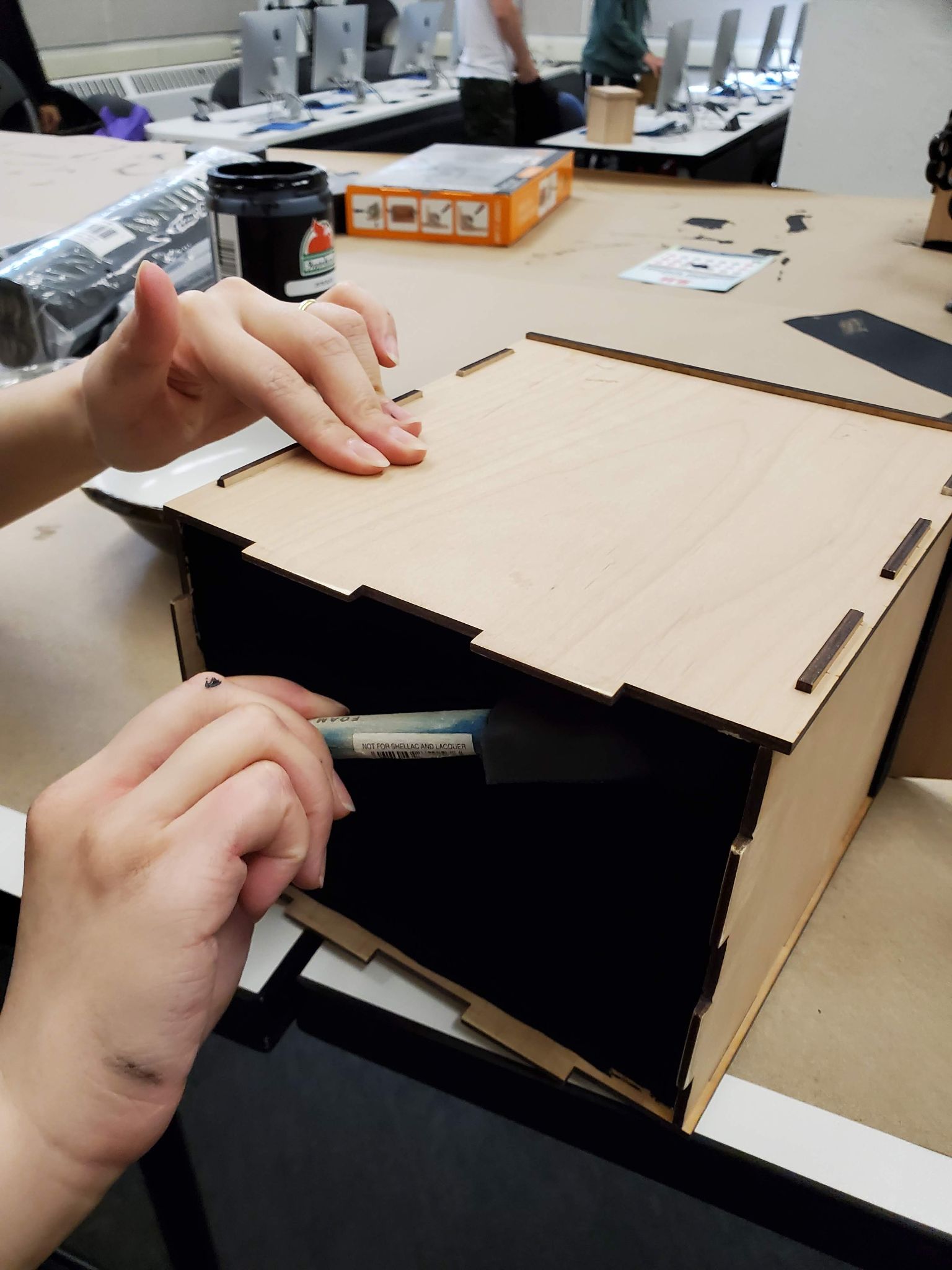 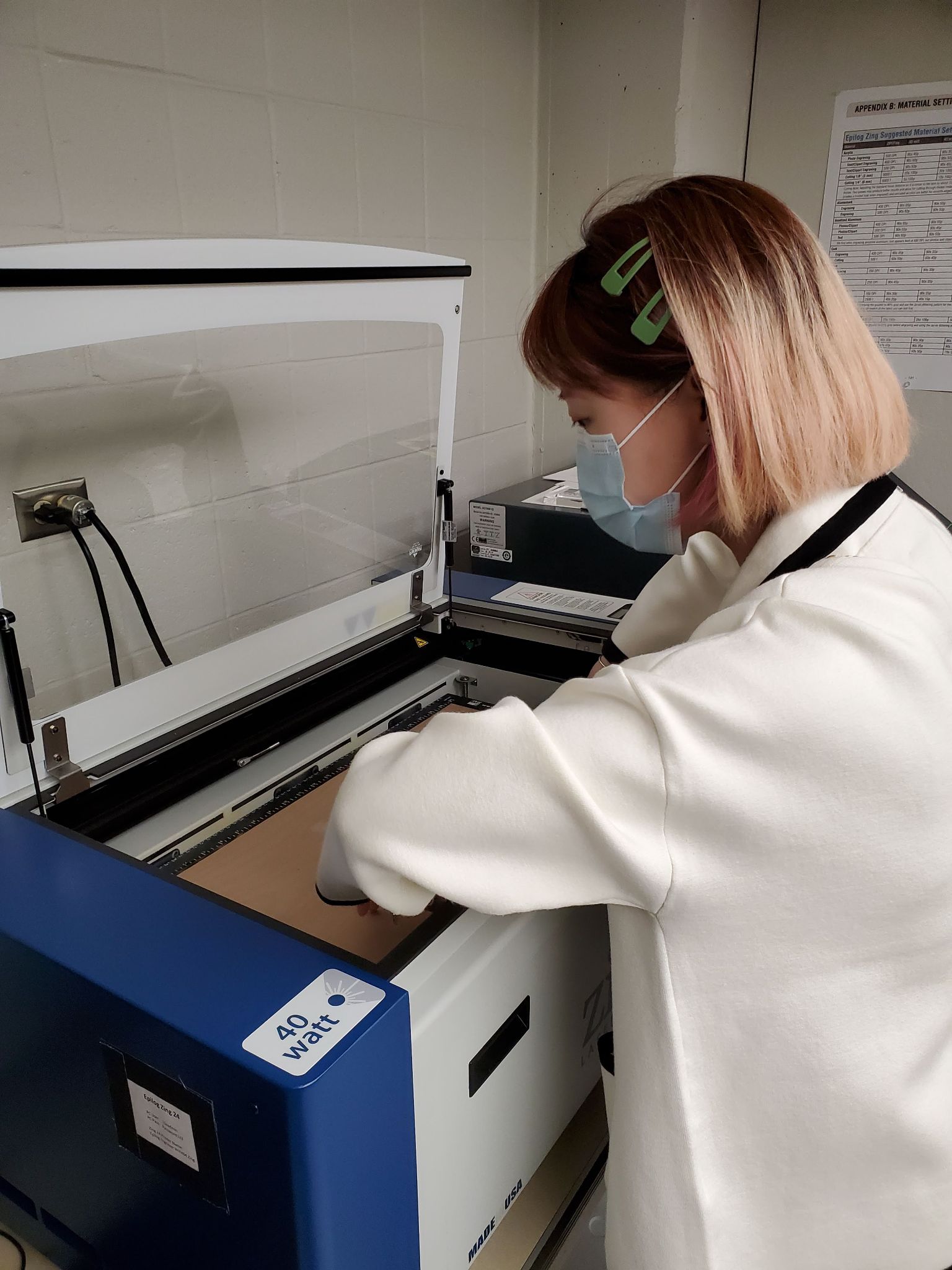 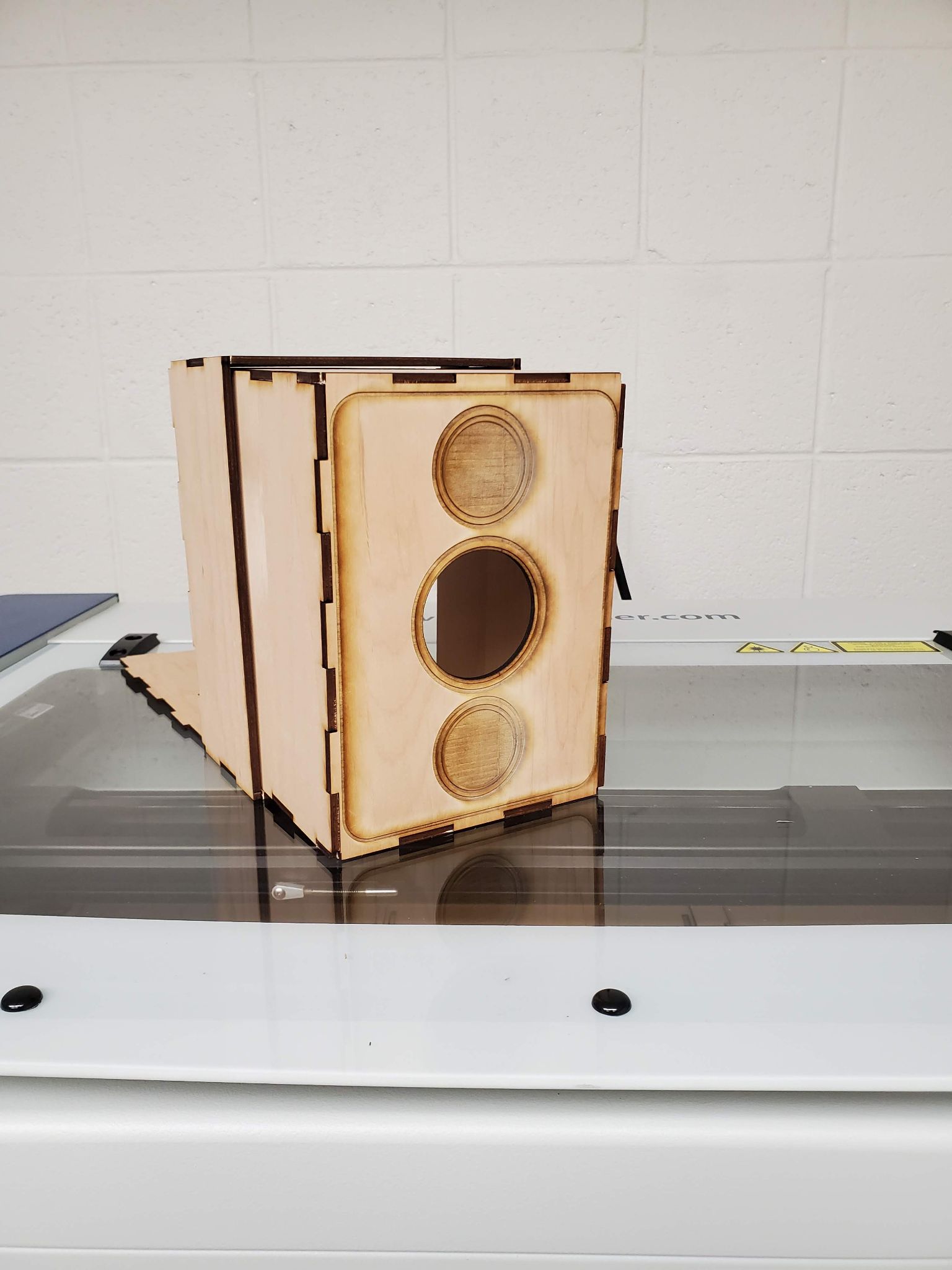 Photography & Imaging Majors at work in one of our computer labs - designing and fabricating their own digital pinhole cameras using a laser cutter amongst other new technology.
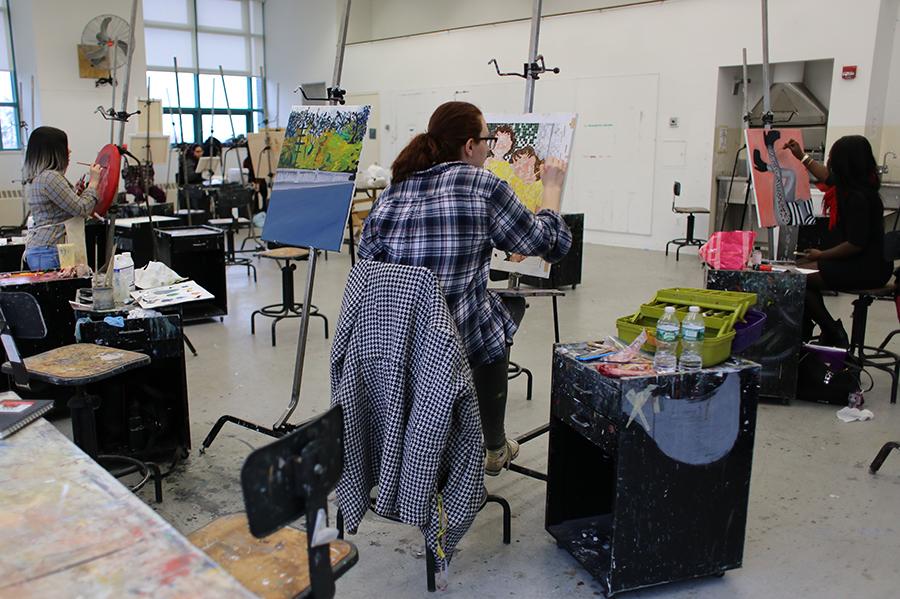 Painting studio
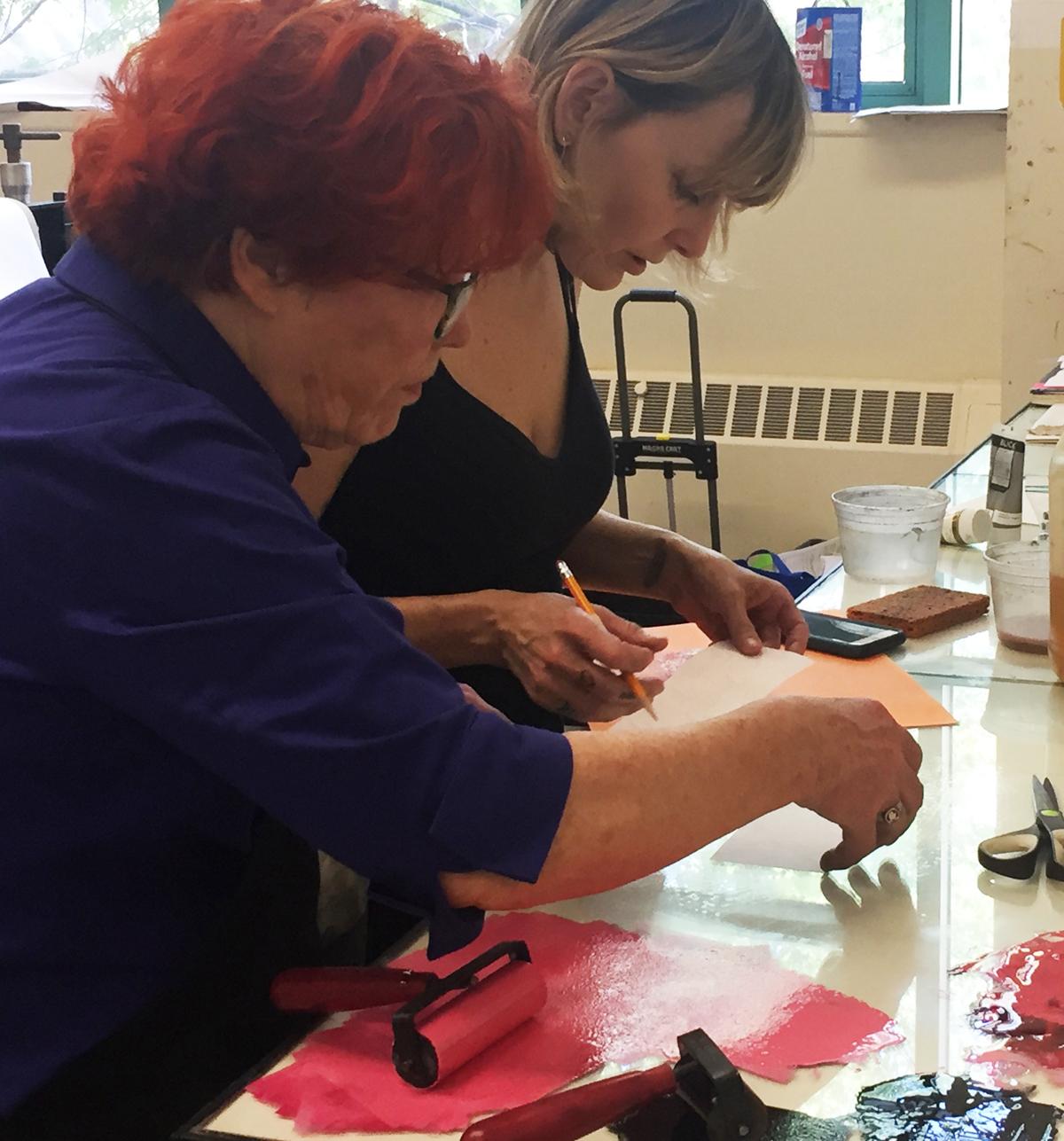 Printmaking Studio
Digital Imaging & Digital Fabrication Labs

Queens College also has a Makerspace located 
in the Rosenthal Library and open to all students.
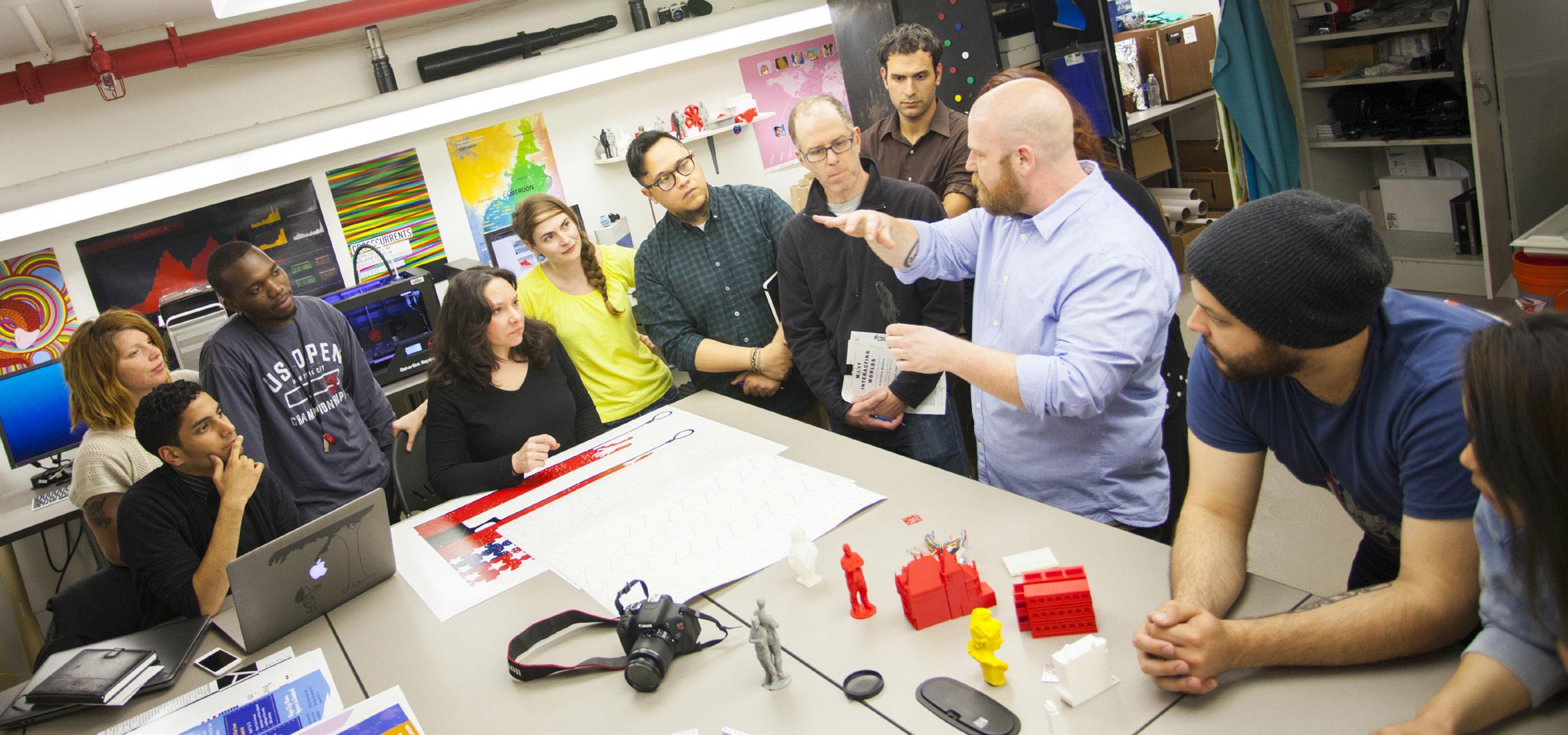 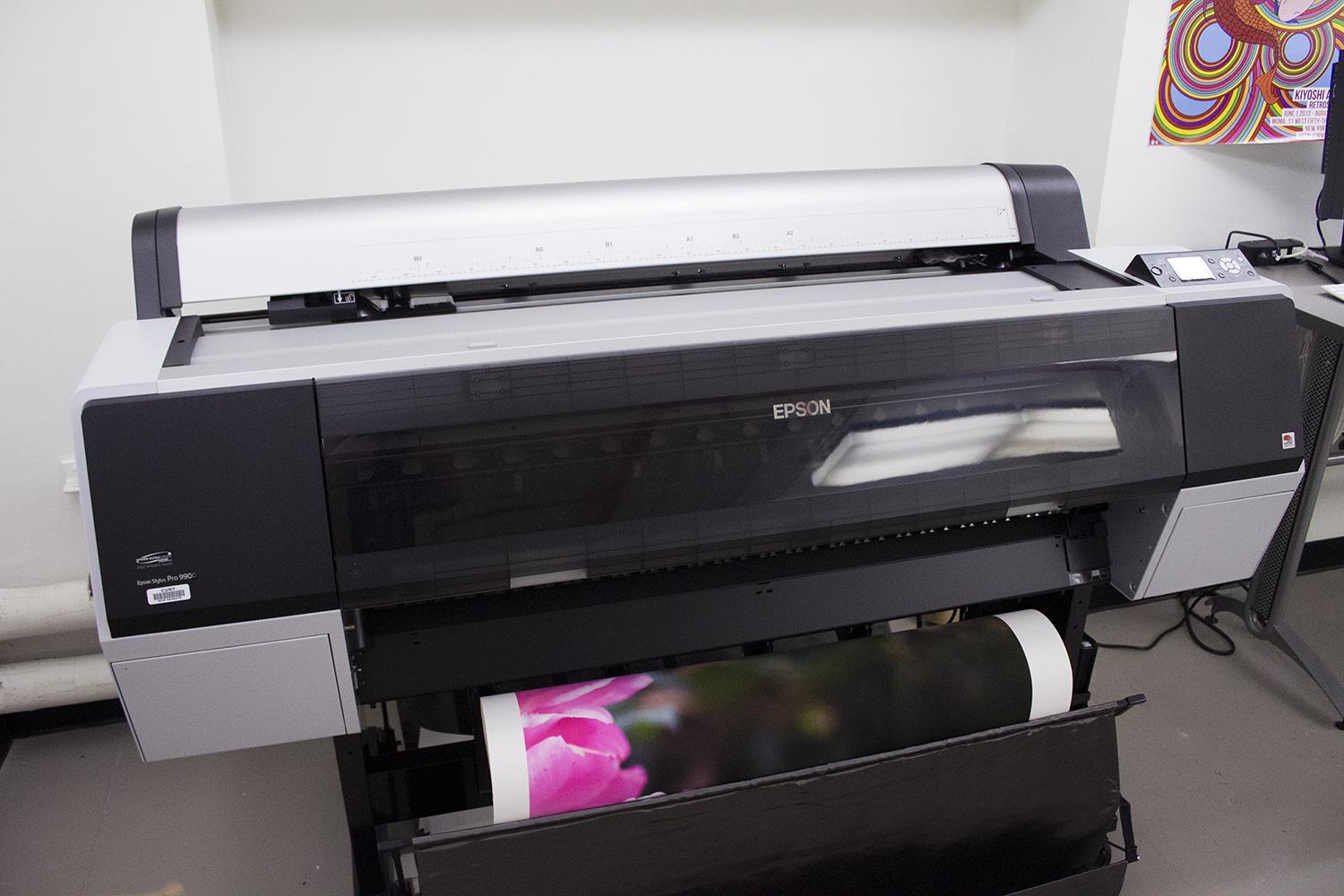 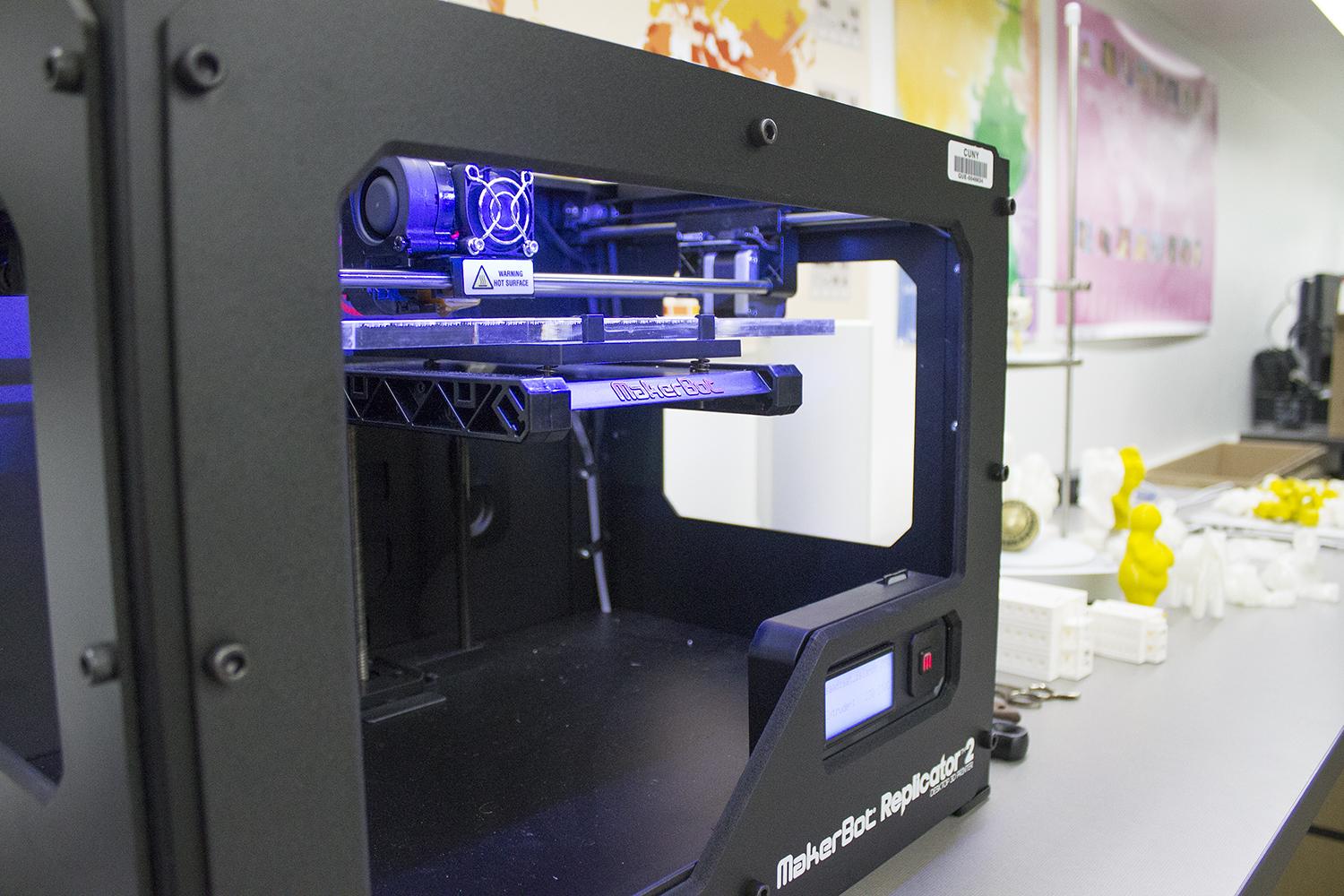 Klapper Digital Imaging Lab
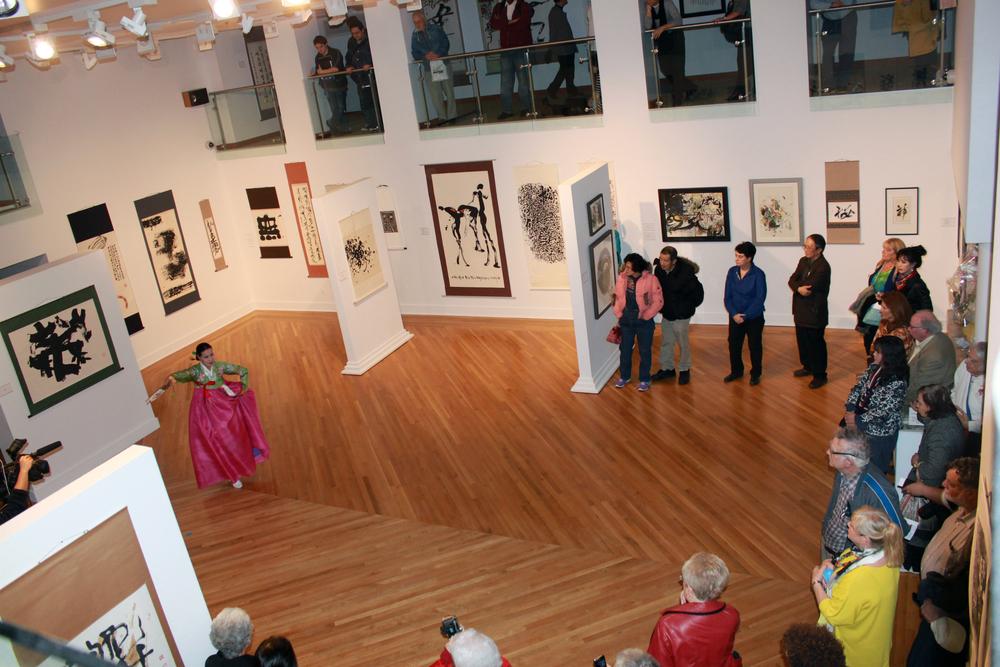 Performance at the 
Godwin-Ternbach Museum
 Klapper Hall
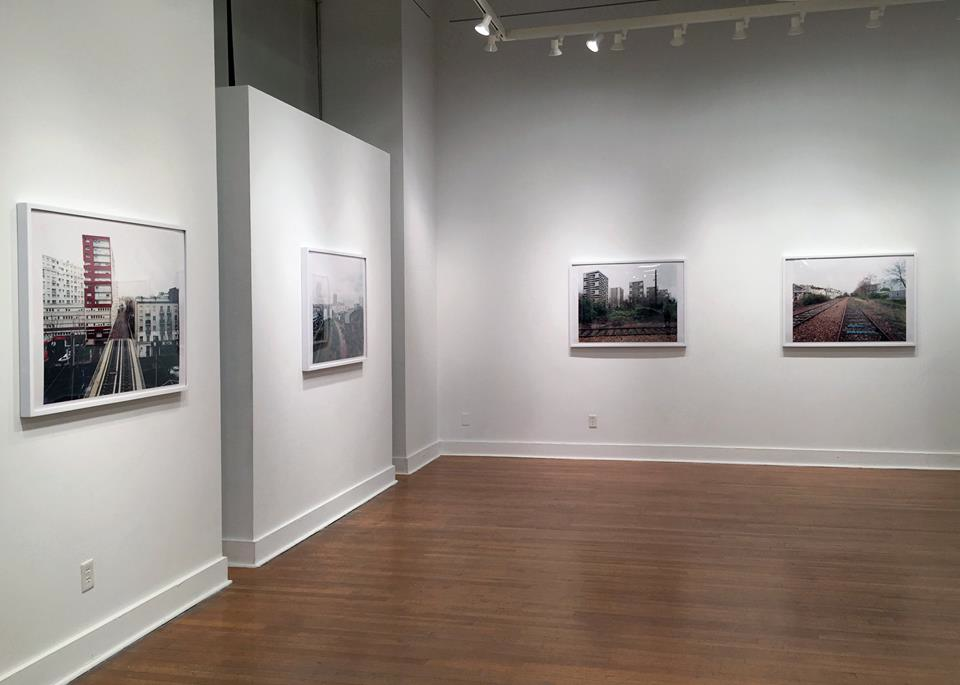 Klapper Hall Art Gallery
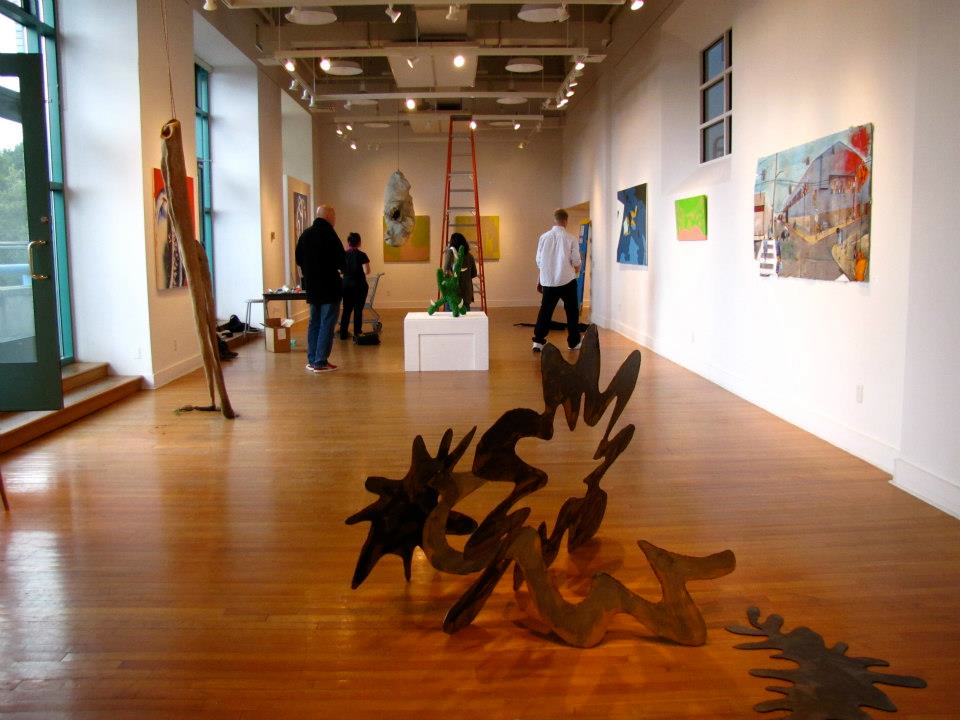 Klapper Hall Art Gallery
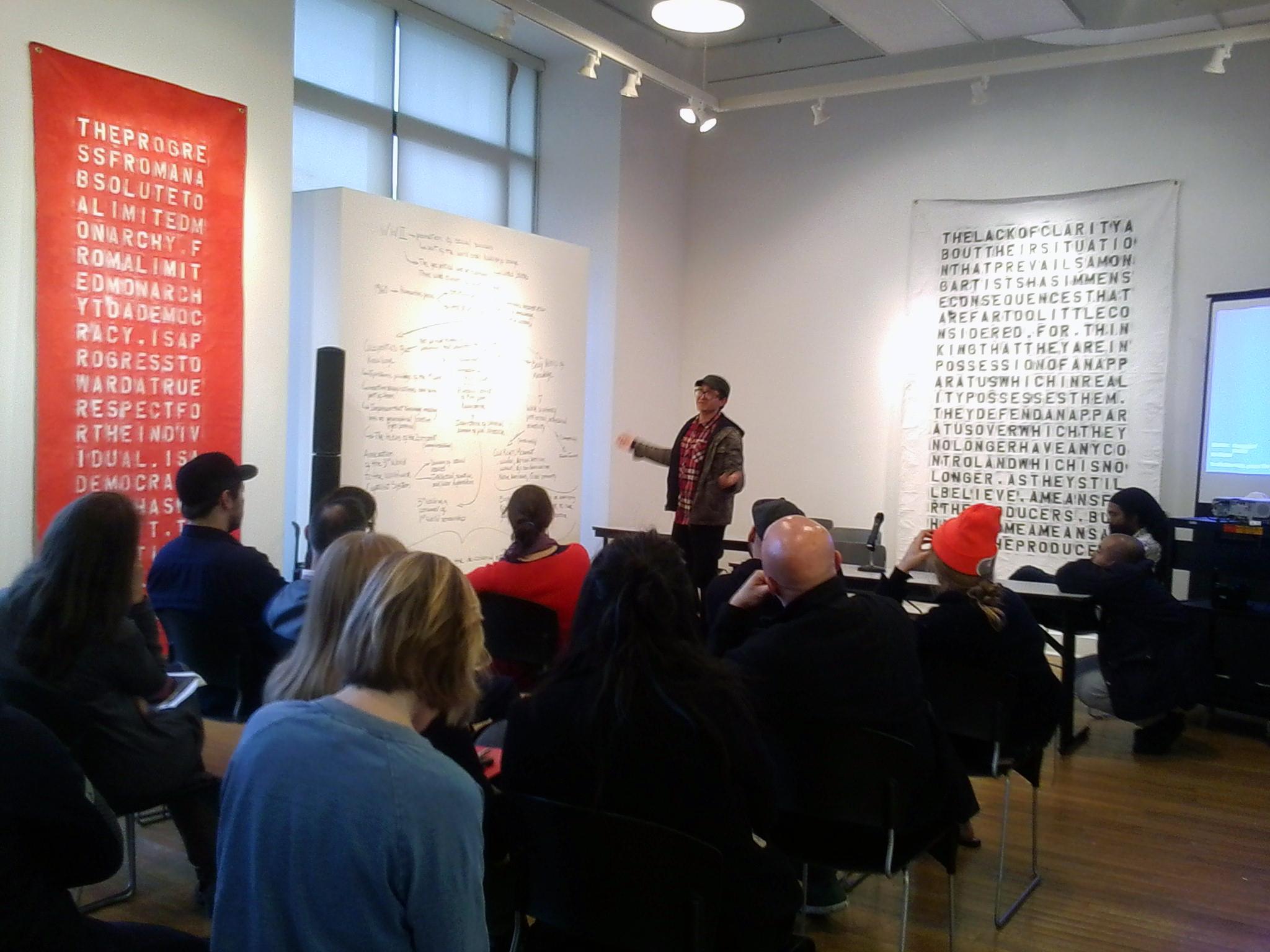 Klapper Hall Art Gallery
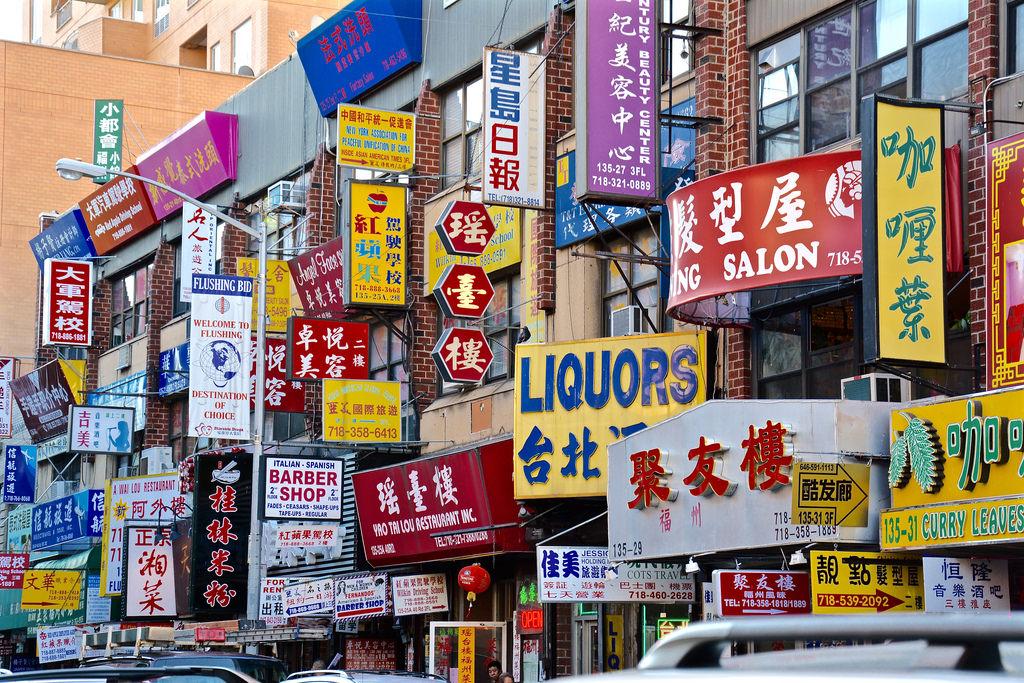 Flushing Queens, NYC
Professor Glenn Goldberg
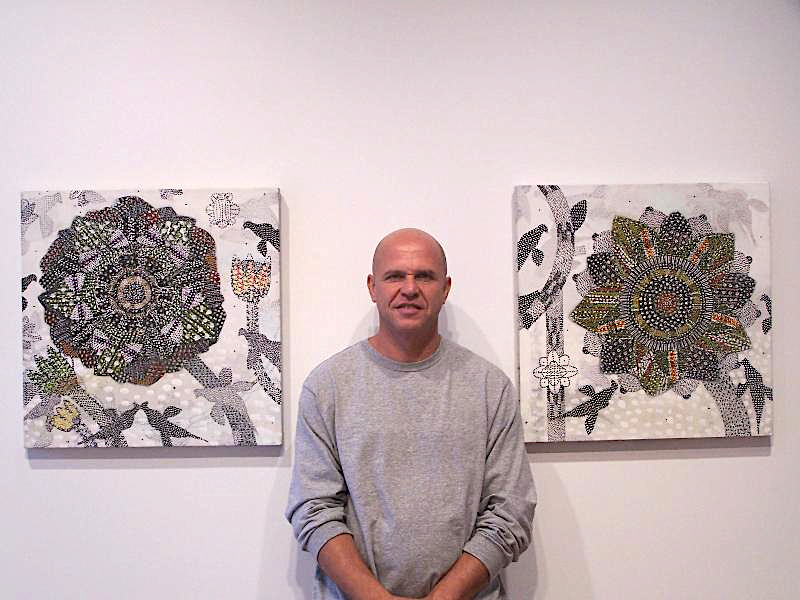 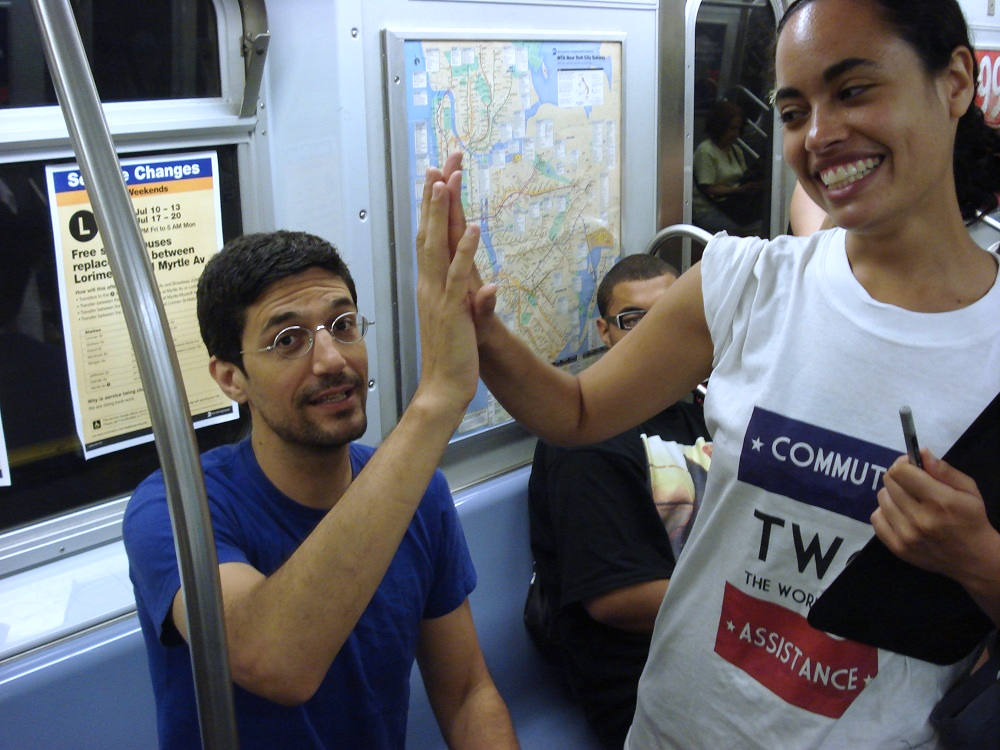 Professor Chloë Bass
Professor Kurt Kauper
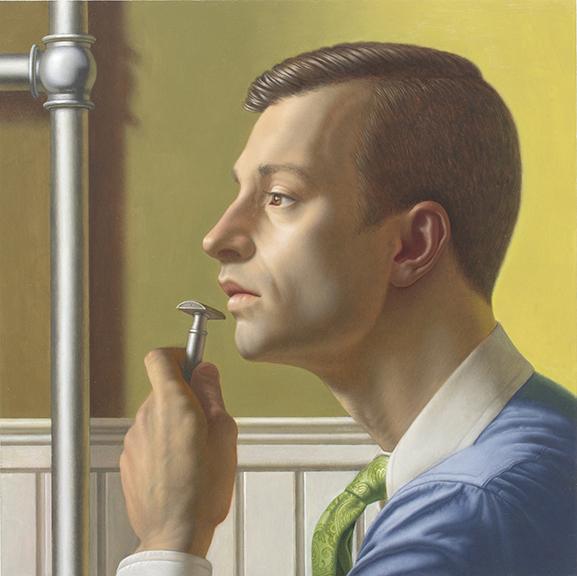 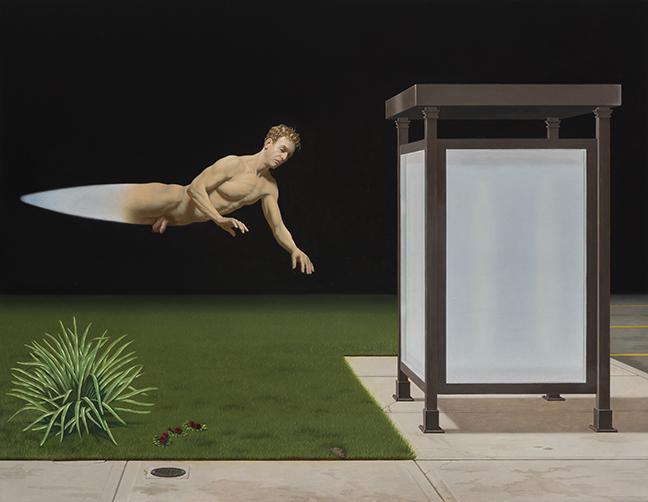 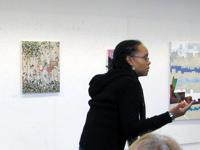 Professor 
Debra Priestly
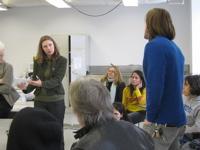 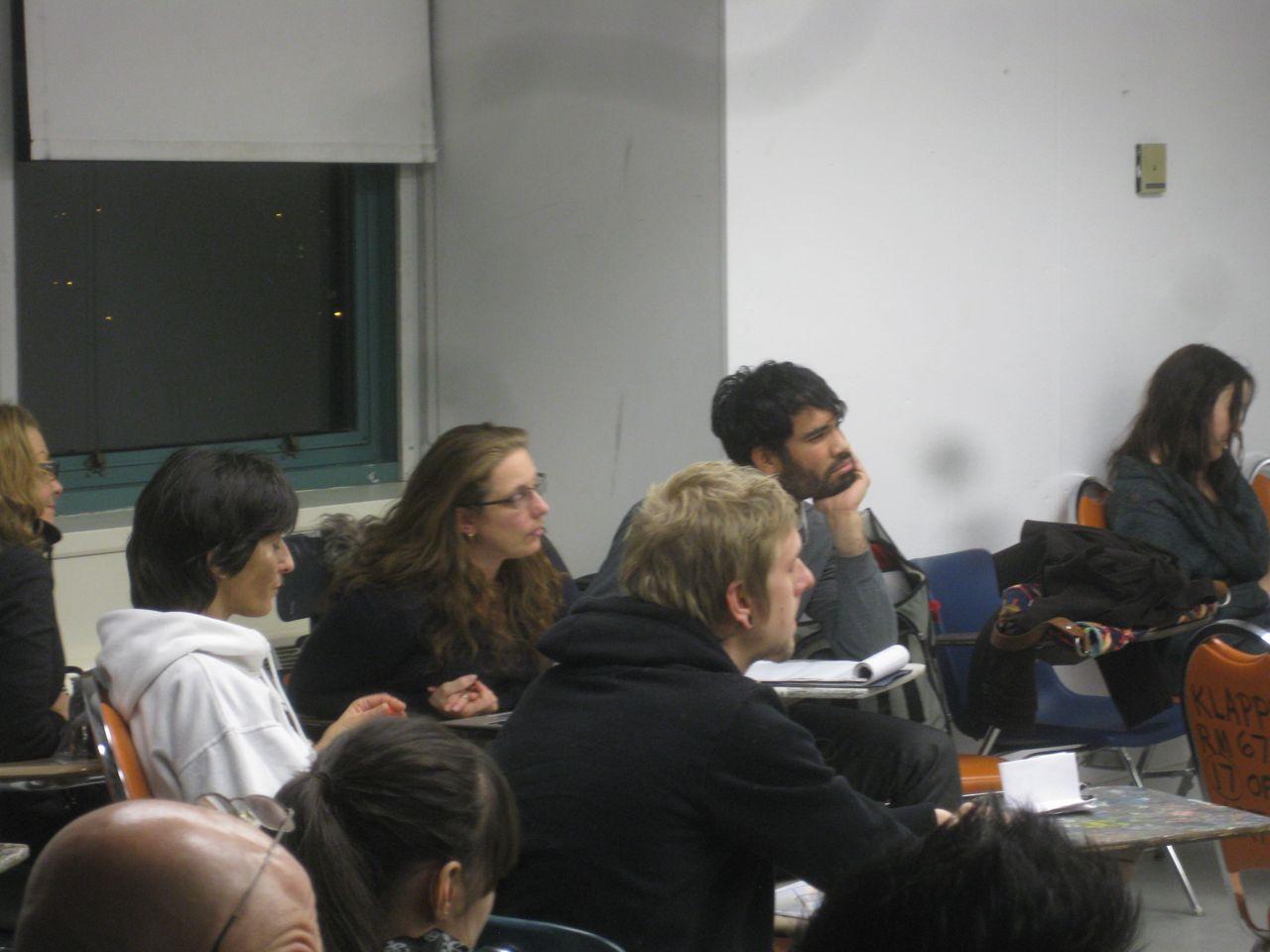 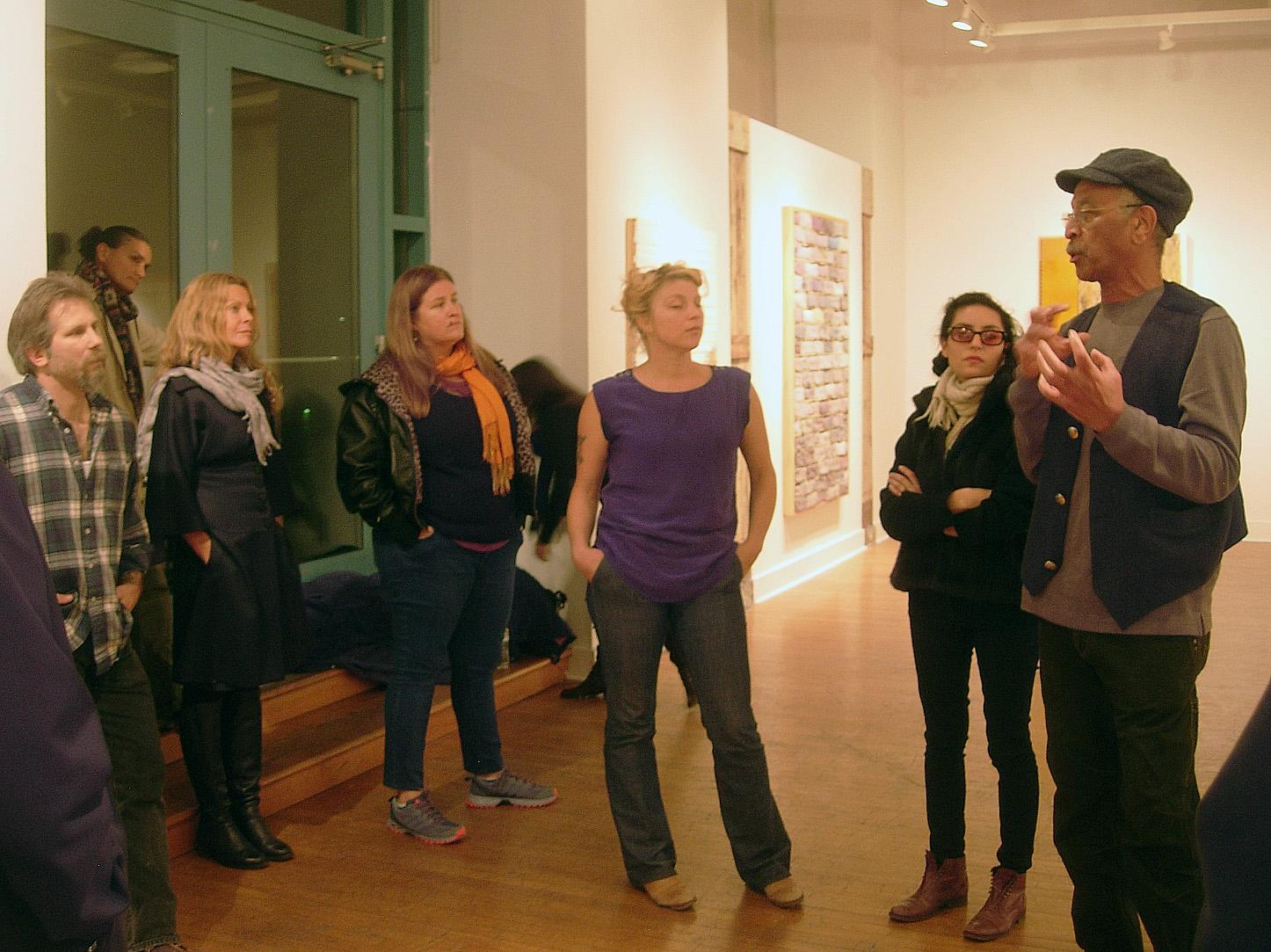 Professor Tyrone Mitchell
Professor Tony Gonzalez
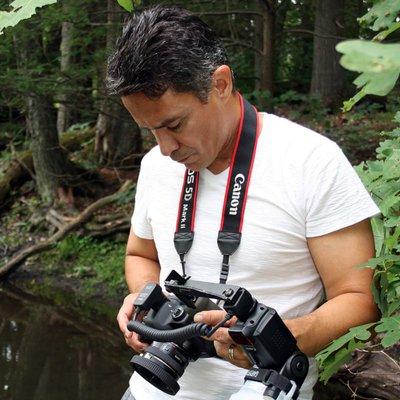 Professor 
Tony Gonzalez
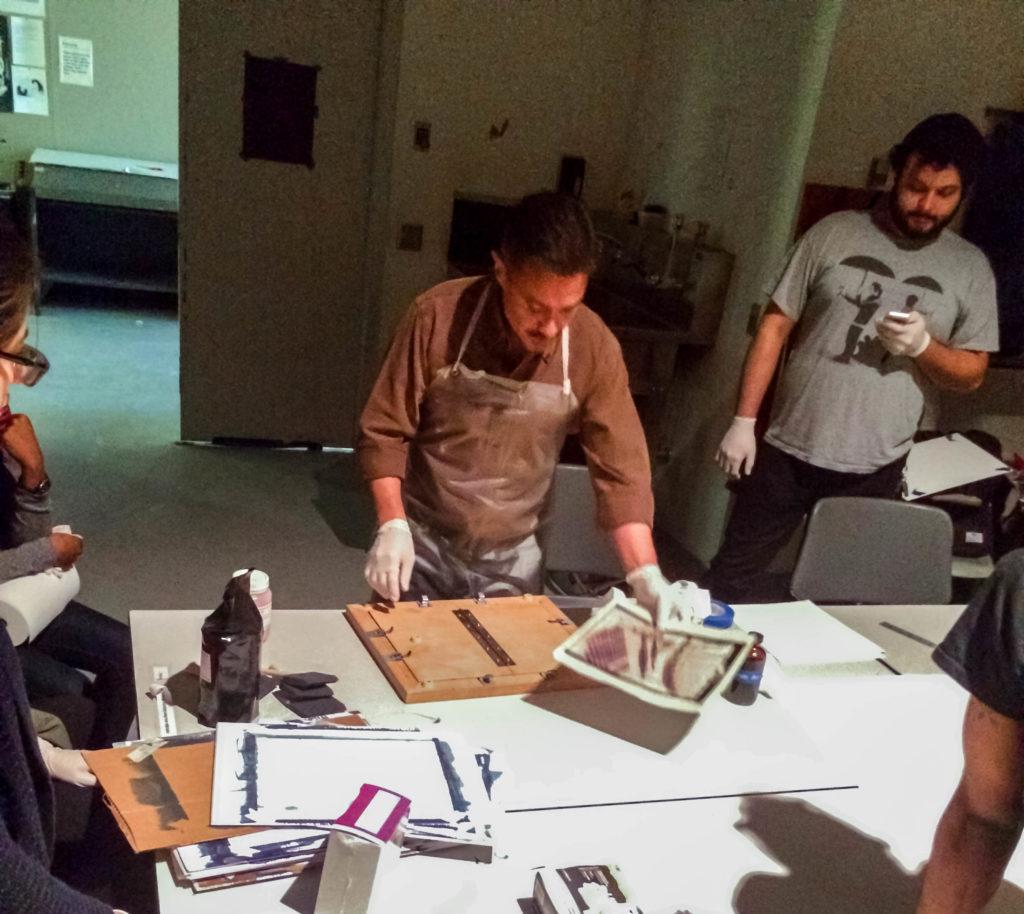 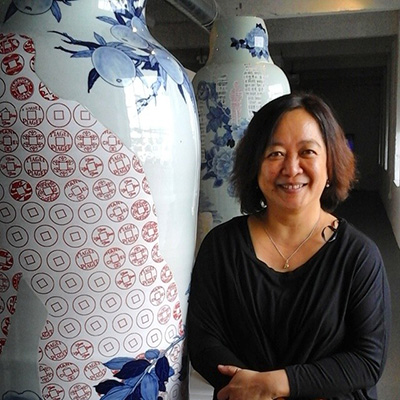 Professor Sin-Ying Ho
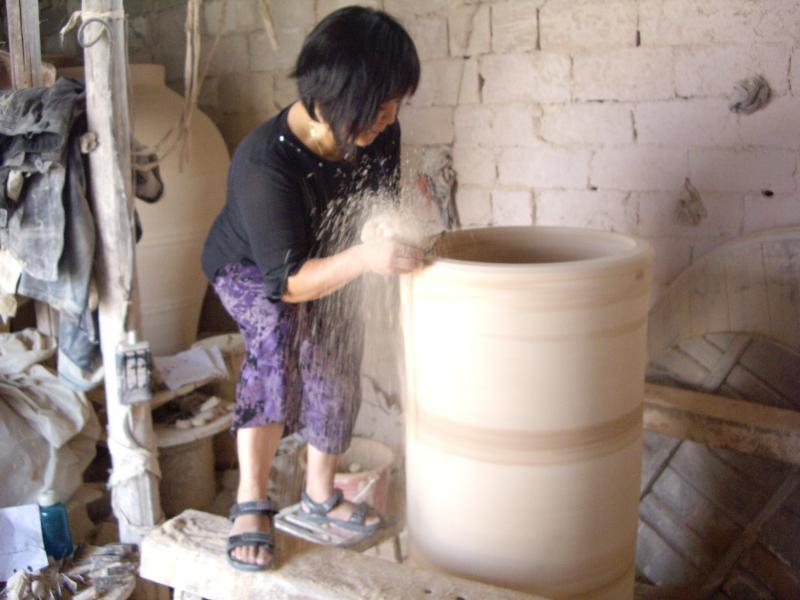 Professor Matt Greco
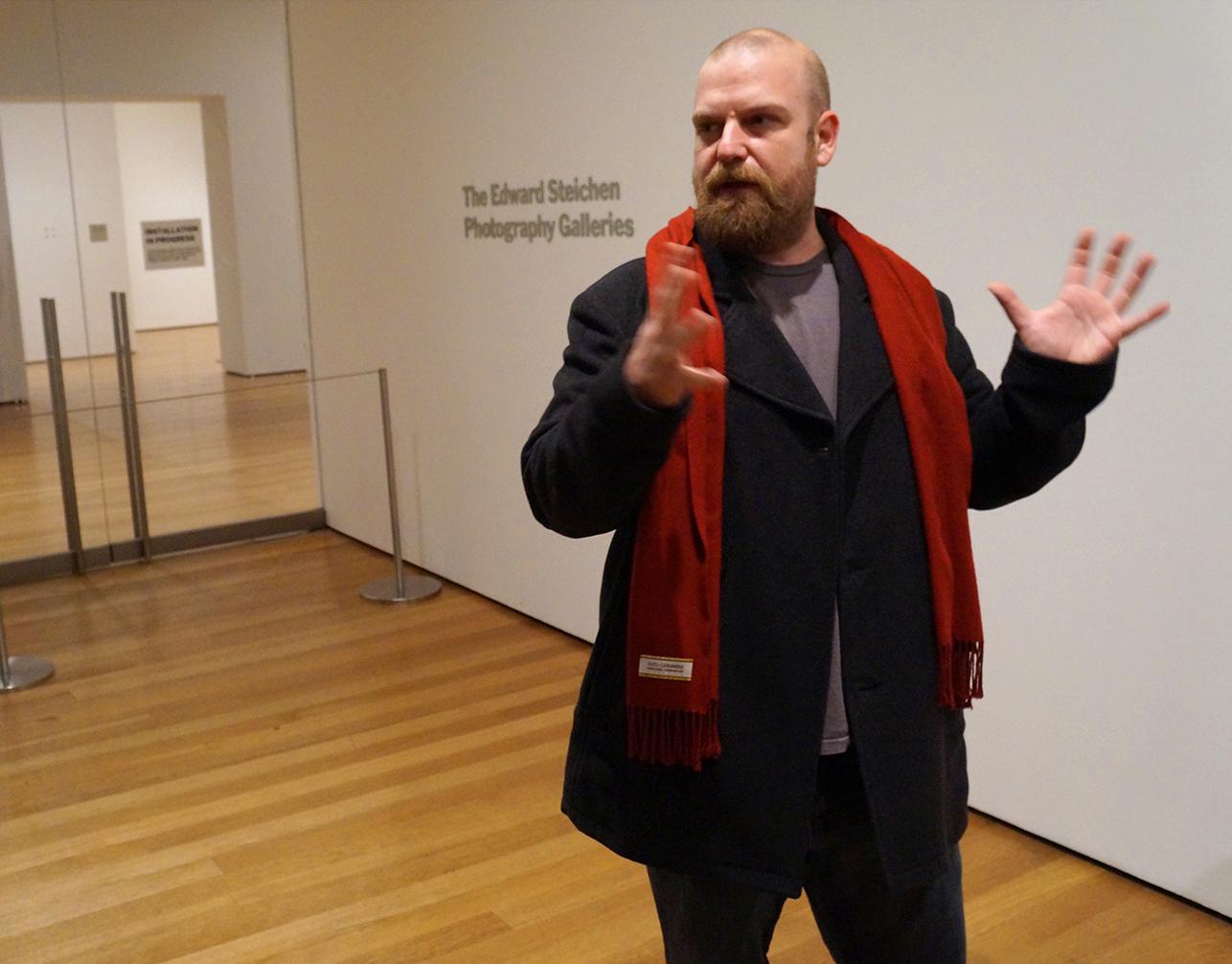 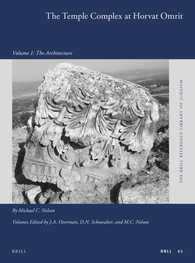 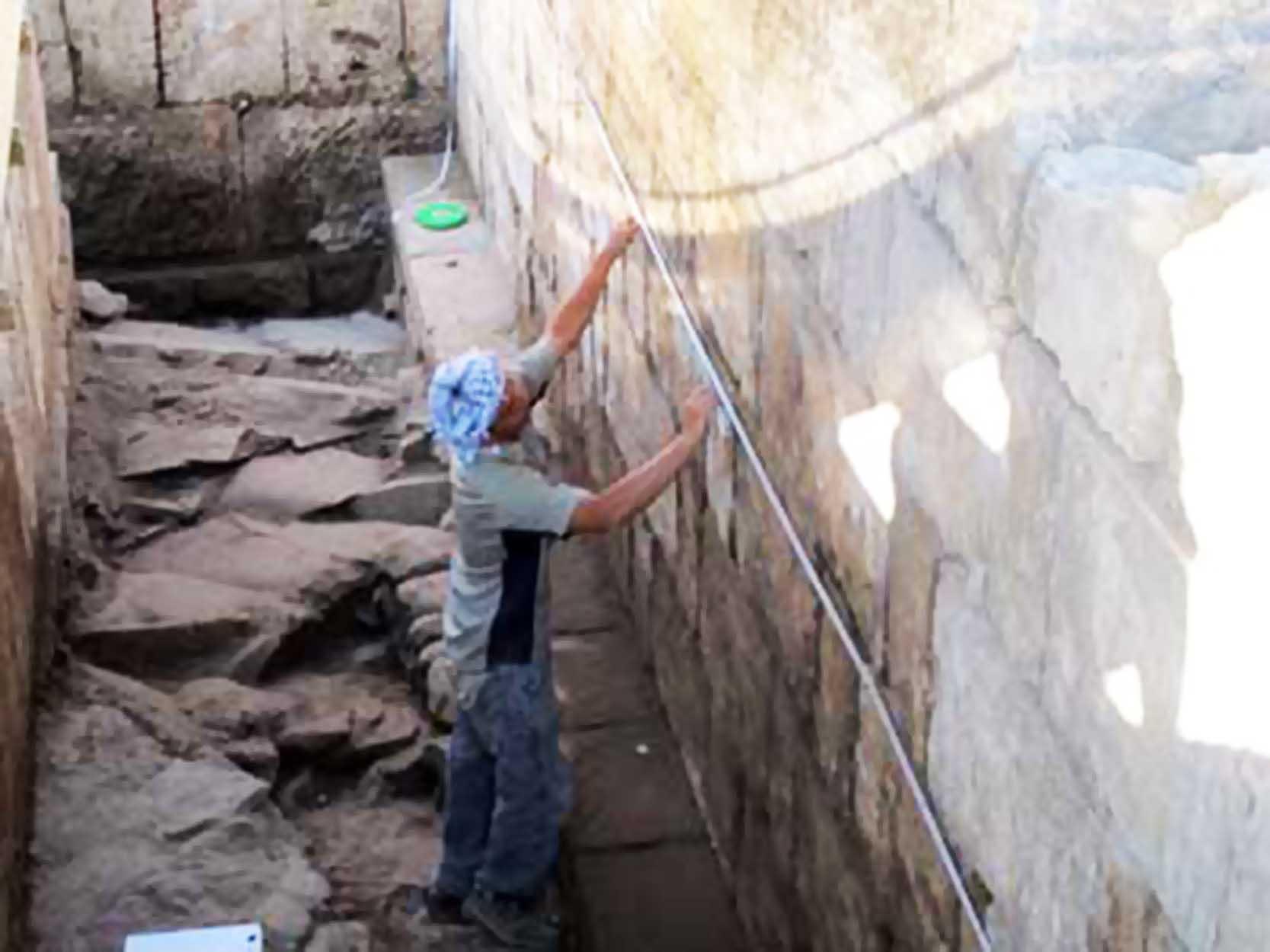 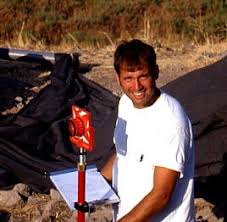 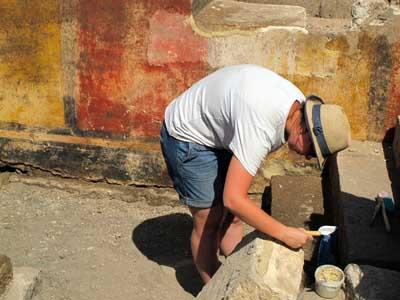 Professor Michael Nelson
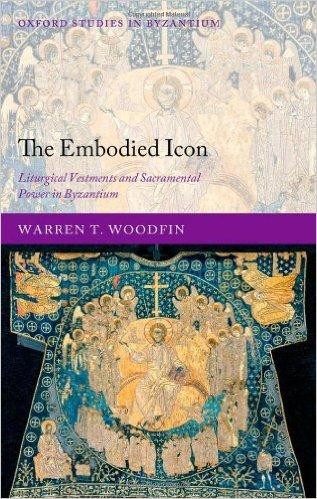 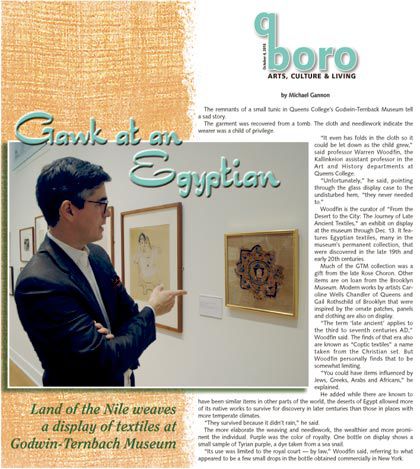 Professor 
Warren Woodfin
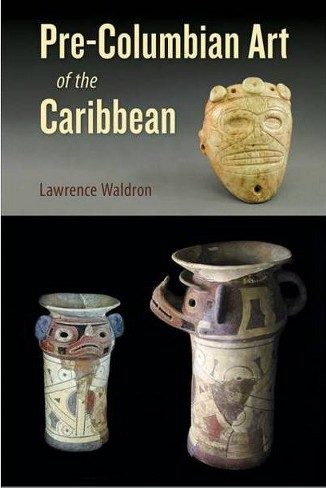 Professor Lawrence Waldron
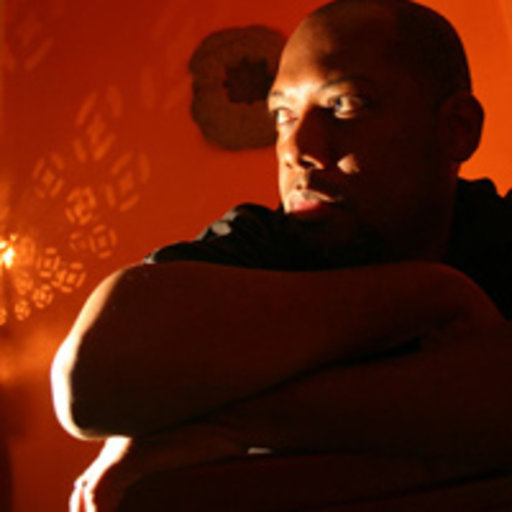 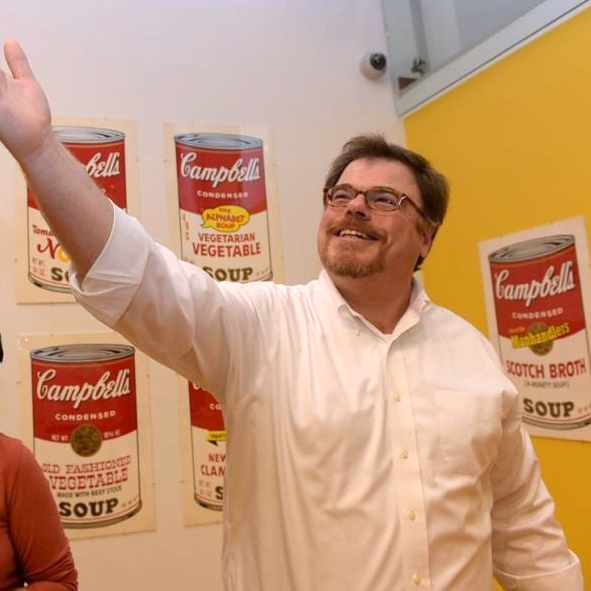 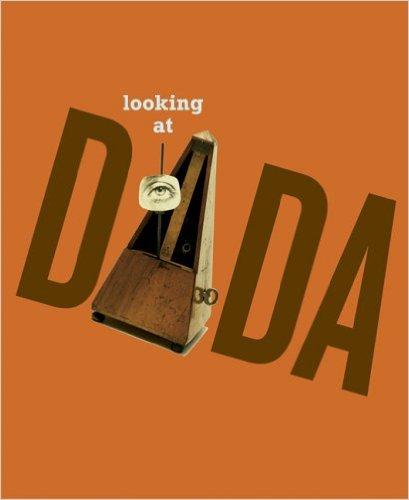 Professor Edward Powers
Social Practice Queens (SPQ)
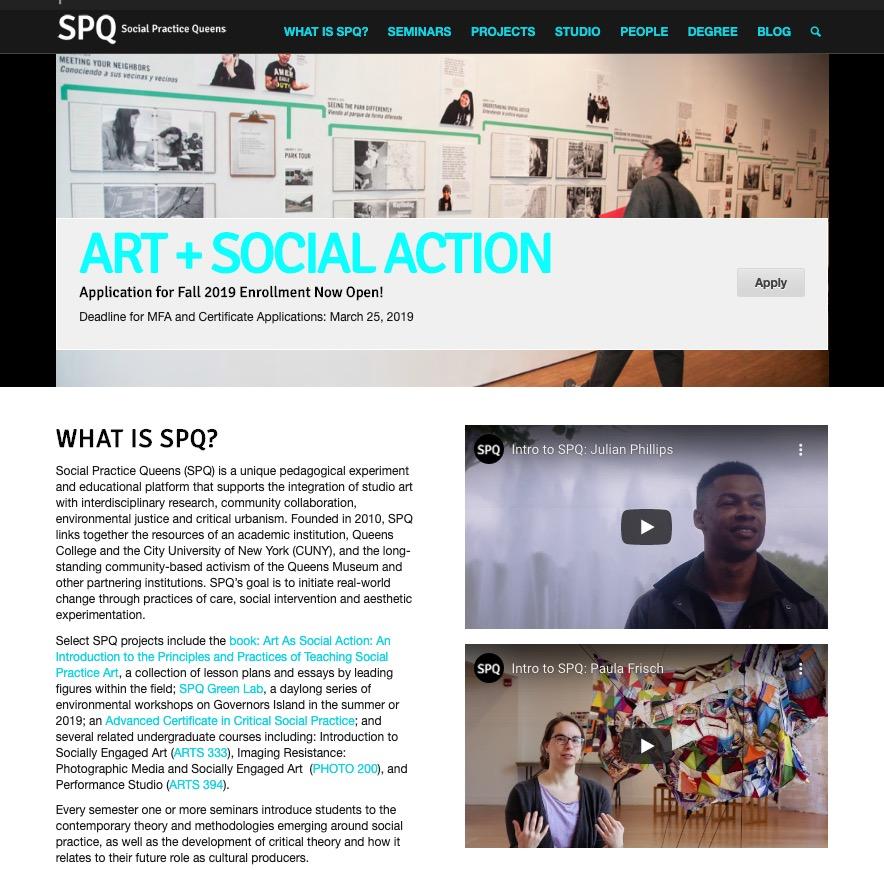 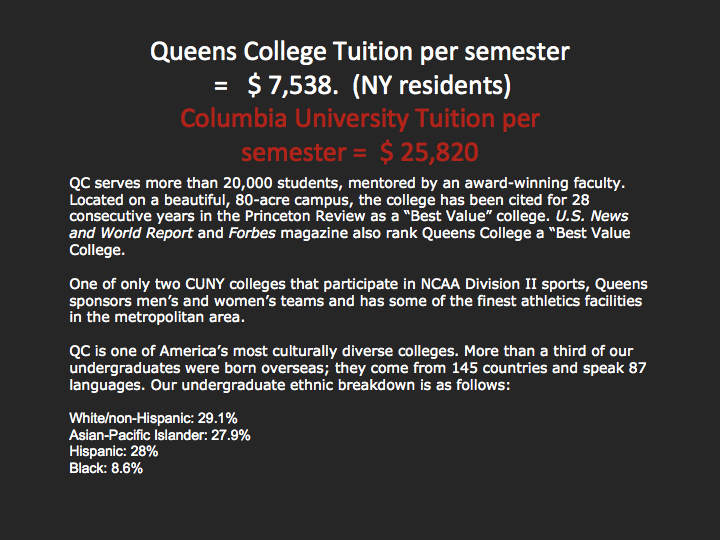 For academic year 2022-2023
Undergraduate tuition & fees at Queens College CUNY:
 $7,538 for New York residents
 $15,488 for out-of-state students
MAJORS:
- Studio Art BFA (72 Credits)
- Photography & Imaging BFA (63 Credits)
- Design BFA (63 Credits)
- Art History BA
- Art Education
MFA Studio Art
MA Art History
Post Cert in Social Practice
OFFICE INFORMATION
Klapper Hall Rm. 172
Phone: (718) 997-4800
Fax: (718) 997-4835
To contact, email art@qc.cuny.edu
https://www.qc.cuny.edu
http://art.qc.cuny.edu/
http://www.socialpracticequeens.org/
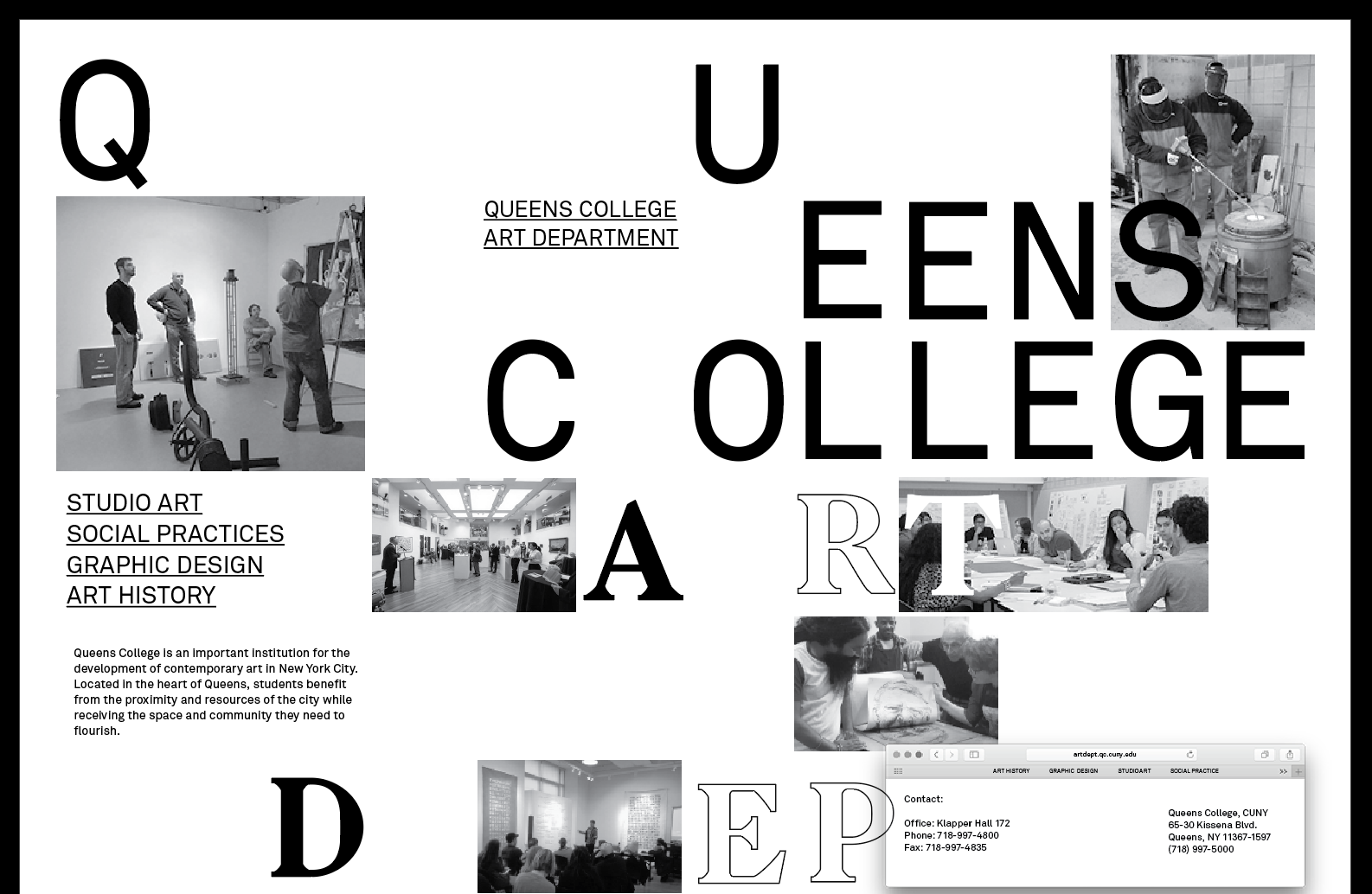